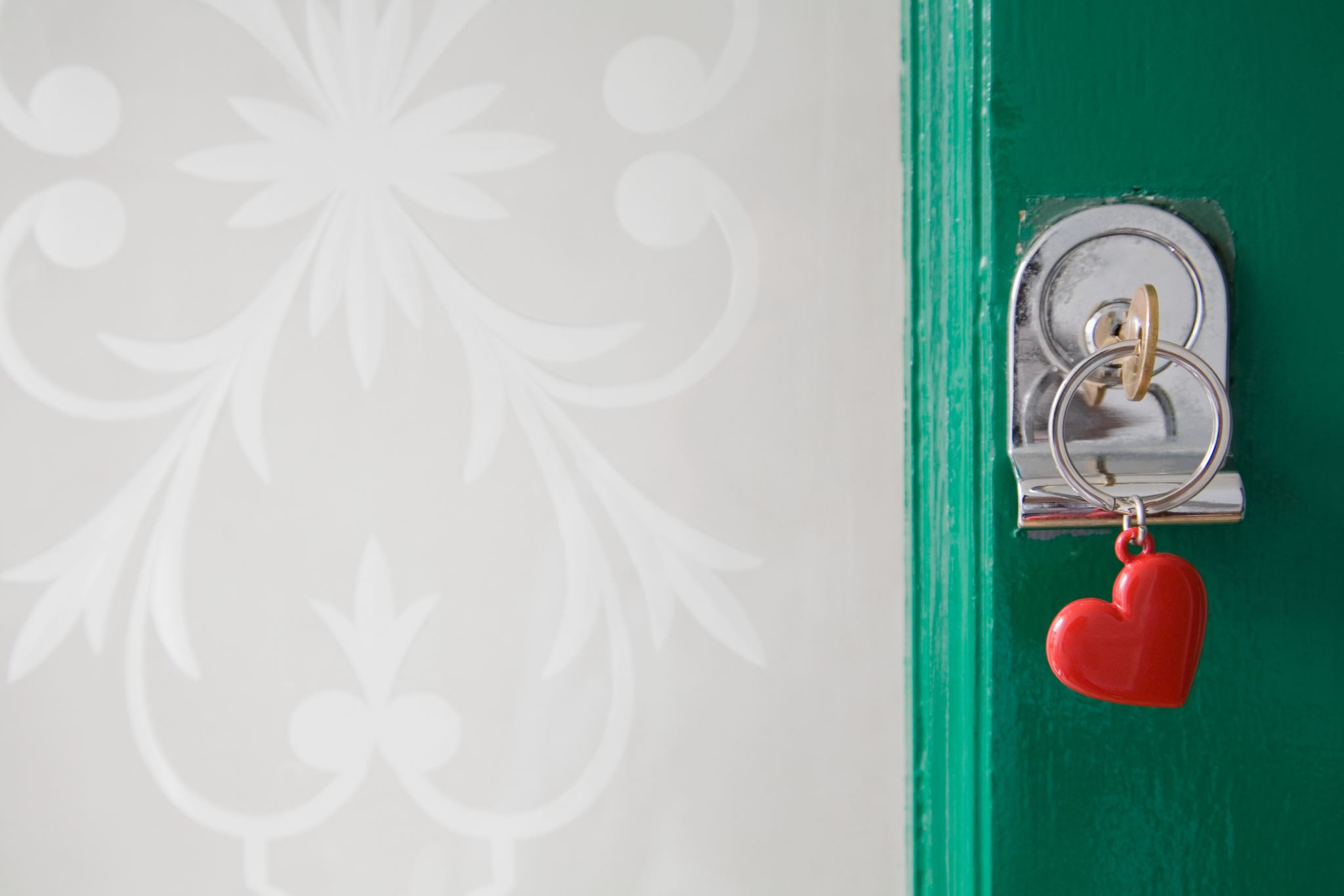 a bántalmazás sebhelyeiTehetünk-e többet? (Szeminárium)
Írta: Dr. Katia G. Reinert, a GK Egészségügyi Szolgálatok Osztályának igazgatója
Megjelent a Ministry®(Szolgálat, Lelkészek Nemzetközi Folyóirata) 2018. novemberi számában 
Engedéllyel felhasználva
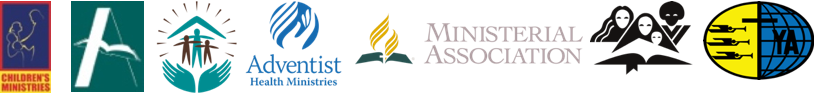 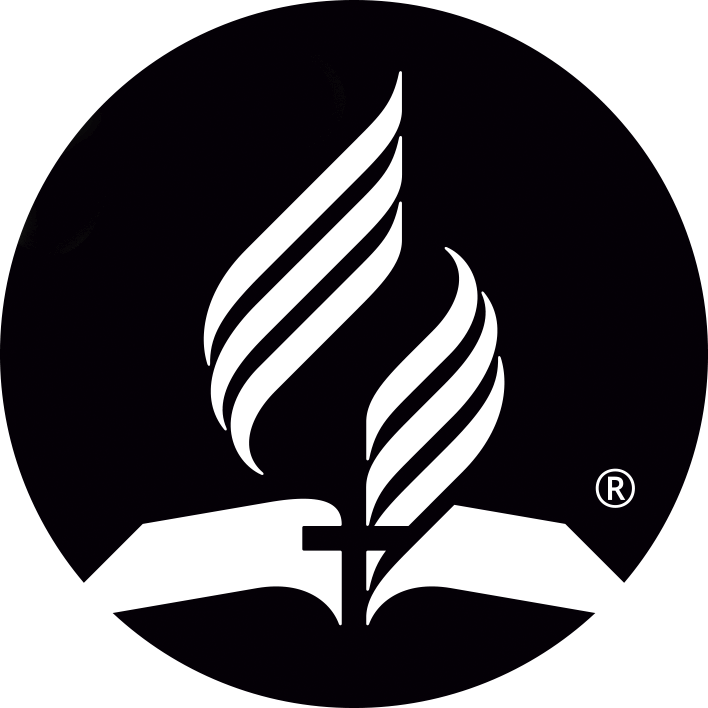 [Speaker Notes: A bántalmazás sebhelyei. Tehetünk-e még többet? (Szeminárium)
Ha valaha is szükségünk volt tájékozott és elszámoltatható lelkészekre, akkor most különösen. 

„A bántalmazás sebhelyei. Tehetünk-e még többet?” c tanulmányt Dr. Katia G. Reinert, a GK Egészségügyi Szolgálatok Osztályának egyik igazgatója írta. Megjelent a Ministry® című, lelkészeknek szóló nemzetközi folyóiratban, 2018 novemberében. www.MinistryMagazine.org. Engedéllyel felhasználva. Ez a szemináriumi anyag a 2020. évi enditnow® Kiemelt Nap forráscsomagjának része.]
Történet
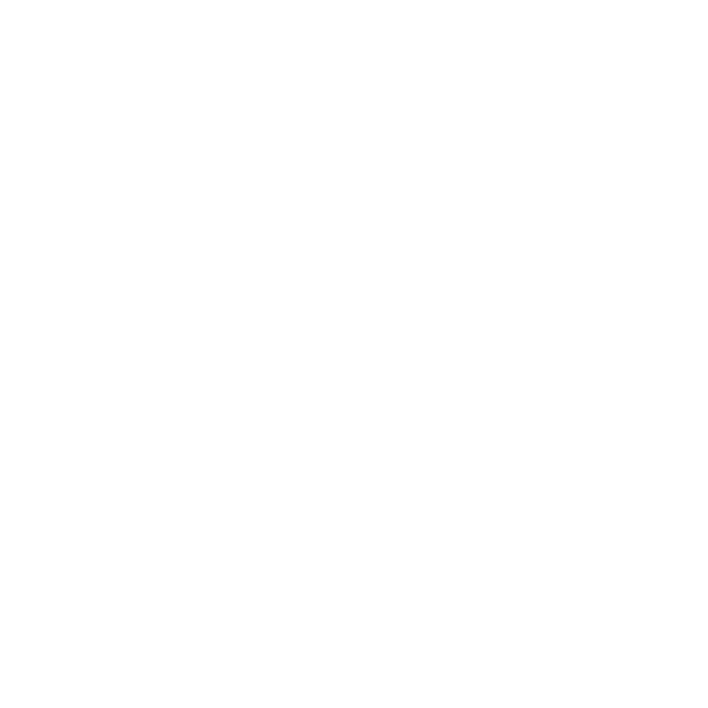 [Speaker Notes: Mary valami nagyon fontosat szeretett volna elmondani férjének, Johnnak, de össze kellet szednie hozzá minden bátorságát. Végül elmondta neki, hogy tovább szeretne tanulni. – „Hogy jut egyáltalán eszedbe ilyesmi? – kiabálta John. – Legutóbb is megbuktál a záróvizsgán, nyilvánvaló, hogy most sem sikerülne! Ostoba vagy. Soha ne tudod végigcsinálni, ezét nem fogunk rá pénzt pazarolni.” Bár ez a beszélgetés nem hagyott látható ütésnyomokat, mégis sebeket okozott. Klasszikus példája a házasságon belüli lélektani bántalmazásnak. Szomorú tény, hogy a Maryhez hasonló feleségek nincsenek is tudatában, hogy bántalmazó kapcsolatban élnek. Arról nem is beszélve, hogy fogalmuk sincs, hogyan kezeljék a helyzetet.]
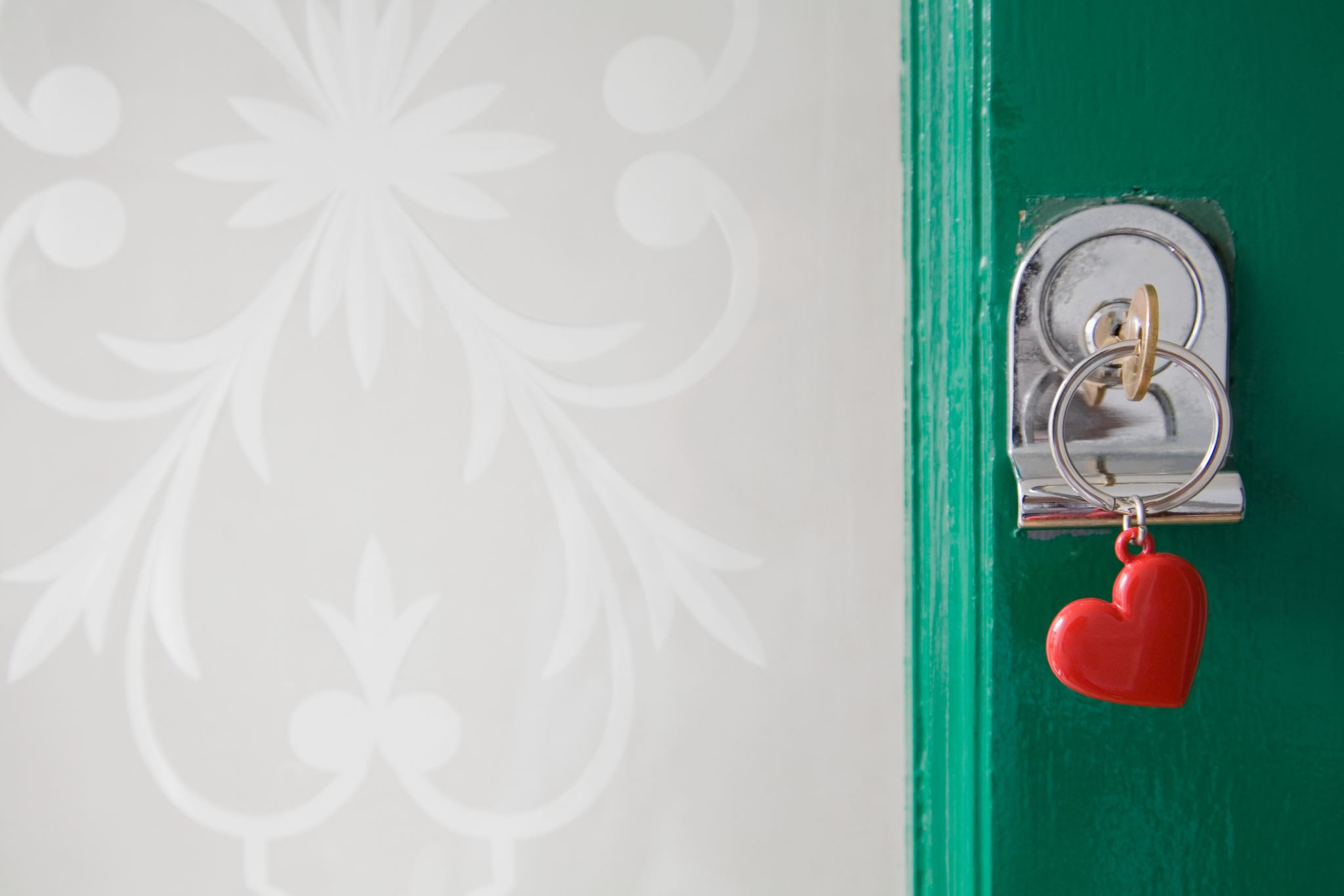 Tudományos kutatások bizonyítják, hogy az áldozatok mindenekelőtt a lelkészüknek beszélnek bántalmazásukról.
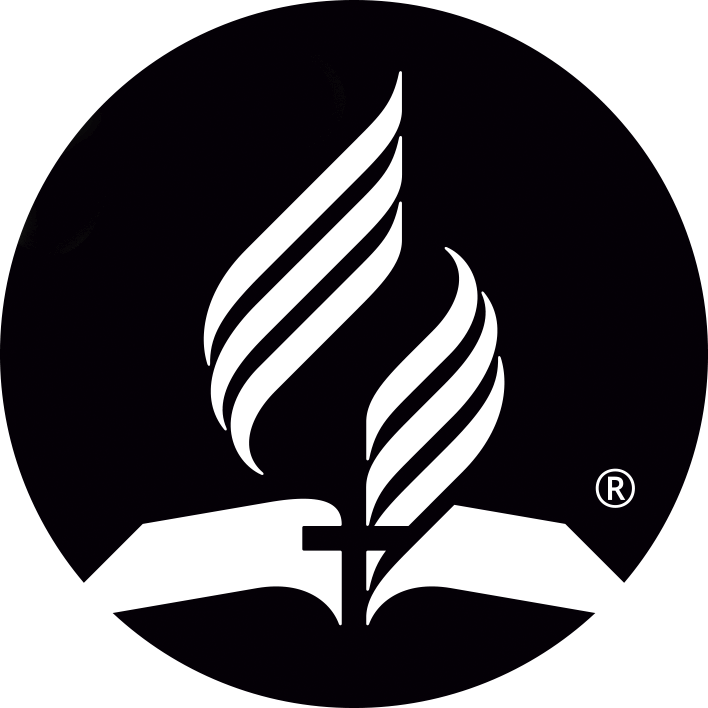 [Speaker Notes: A lelkészek a gyülekezetük lelki vezetői és felelősségük Jézus, a jó Pásztor példájának bemutatása. Együttérzéssel kell szolgálniuk a bántalmazás áldozatait úgy a gyülekezetben, mint a helyi közösségben. Tudományos kutatások bizonyítják, hogy az áldozatok mindenekelőtt a lelkészüknek beszélnek bántalmazásukról. Első kézből tapasztaltam ezt. A bátyám lelkész, édesapám lelkész és a nagypapám is lelkész volt. Justin Holcomb and Lindsey Holcomb mégis kijelenti: „Bár a legtöbb áldozat azt hiszi, a lelkészek segíthetnek leginkább, igazság szerint hozzáállásuk gyakran kevésbé hasznos, sőt akár káros is lehet.”1

Reakciójuktól függően a lelkészek elősegíthetik a gyógyulást, de akaratlanul is hozzájárulhatnak a bántalmazás folytatásához. Ha van elképzelésük, akkor a.) segítséget nyújthatnak az áldozatoknak, megerősíthetik őket a bajban, és b.) támogathatják a megelőzést azzal, hogy időt szánnak az eset meghallgatására.]
A BÁNTALMAZÁS FORMÁI
Bár az erőszak mindenkit érint, láthatóan a nőket, a gyermekeket és az időseket éri leggyakrabban nem halálos fizikai, szexuális és lélektani bántalmazás. Tekintsük át a bántalmazások különféle típusait:
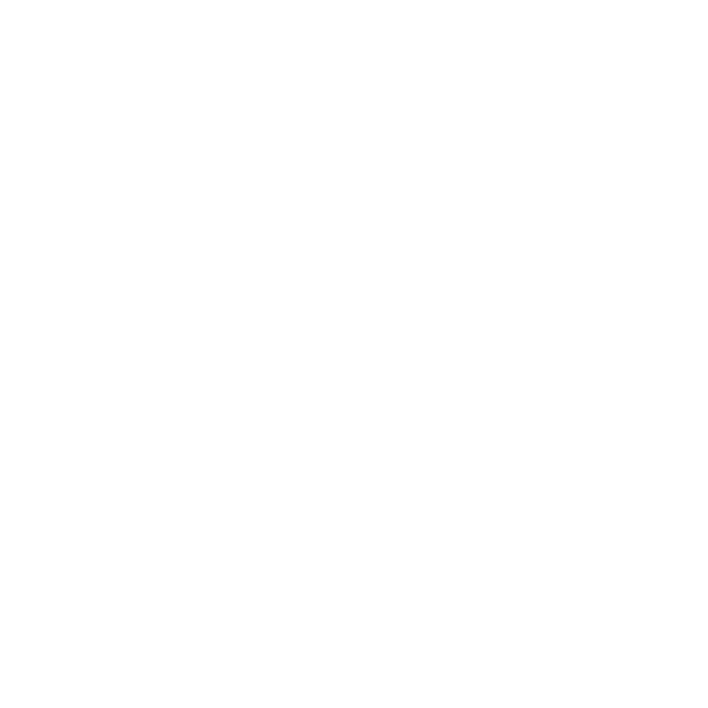 [Speaker Notes: A BÁNTALMAZÁS FORMÁI

Bár az erőszak mindenkit érint, láthatóan a nőket, a gyermekeket és az időseket éri leggyakrabban nem halálos fizikai, szexuális és lélektani bántalmazás. Tekintsük át a bántalmazások különféle típusait:]
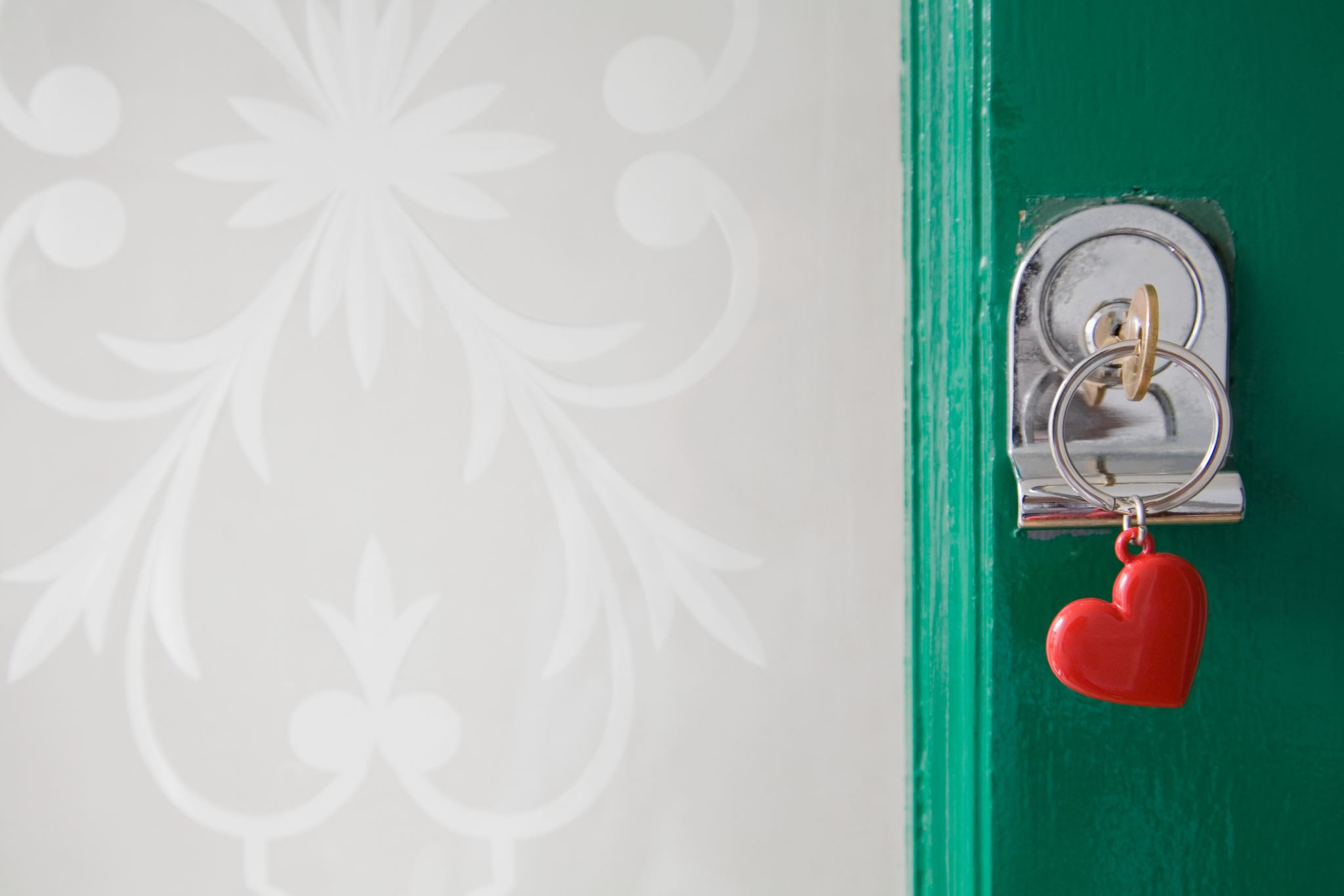 Minden negyedik felnőtt számol be arról, hogy gyermekkorában fizikailag bántalmazták.
Minden ötödik nőt ért szexuális visszaélés gyermekkorában. 
Minden harmadik nőt bántalmazott fizikailag, vagy szexuálisan élete során a közeli partnere.
Minden tizenhetedik idősebb felnőtt szenvedett el bántalmazást az elmúlt hónapban.2
A nőket nagyobb arányban éri megerőszakolás, fizikai bántalmazás és zaklatás életük során, mint a férfiakat.
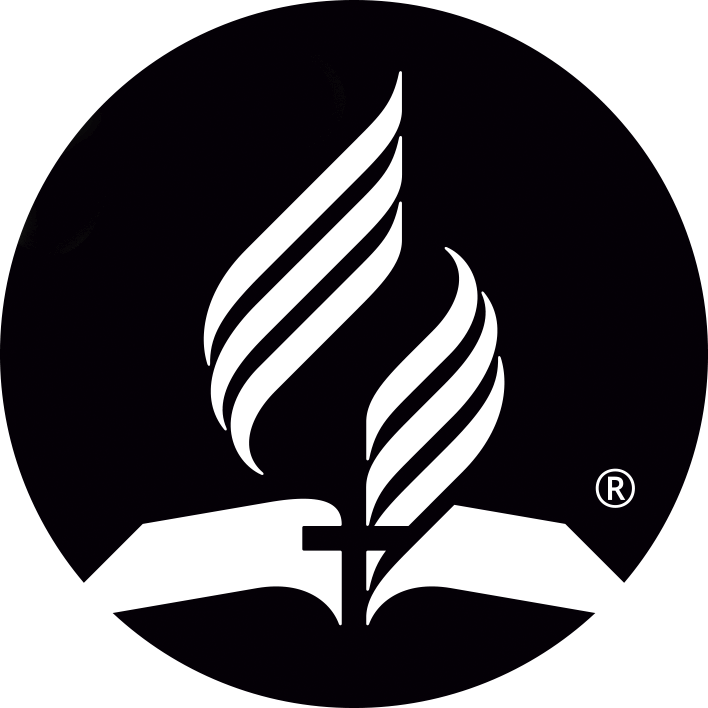 [Speaker Notes: Minden negyedik felnőtt számol be arról, hogy gyermekkorában fizikailag bántalmazták.
	Minden ötödik nőt ért szexuális visszaélés gyermekkorában. 
	Minden harmadik nőt bántalmazott fizikailag, vagy szexuálisan élete során a közeli partnere.
	Minden tizenhetedik idősebb felnőtt szenvedett el bántalmazást az elmúlt hónapban.2
	A nőket nagyobb arányban éri megerőszakolás, fizikai bántalmazás és zaklatás életük során, mint a férfiakat.3]
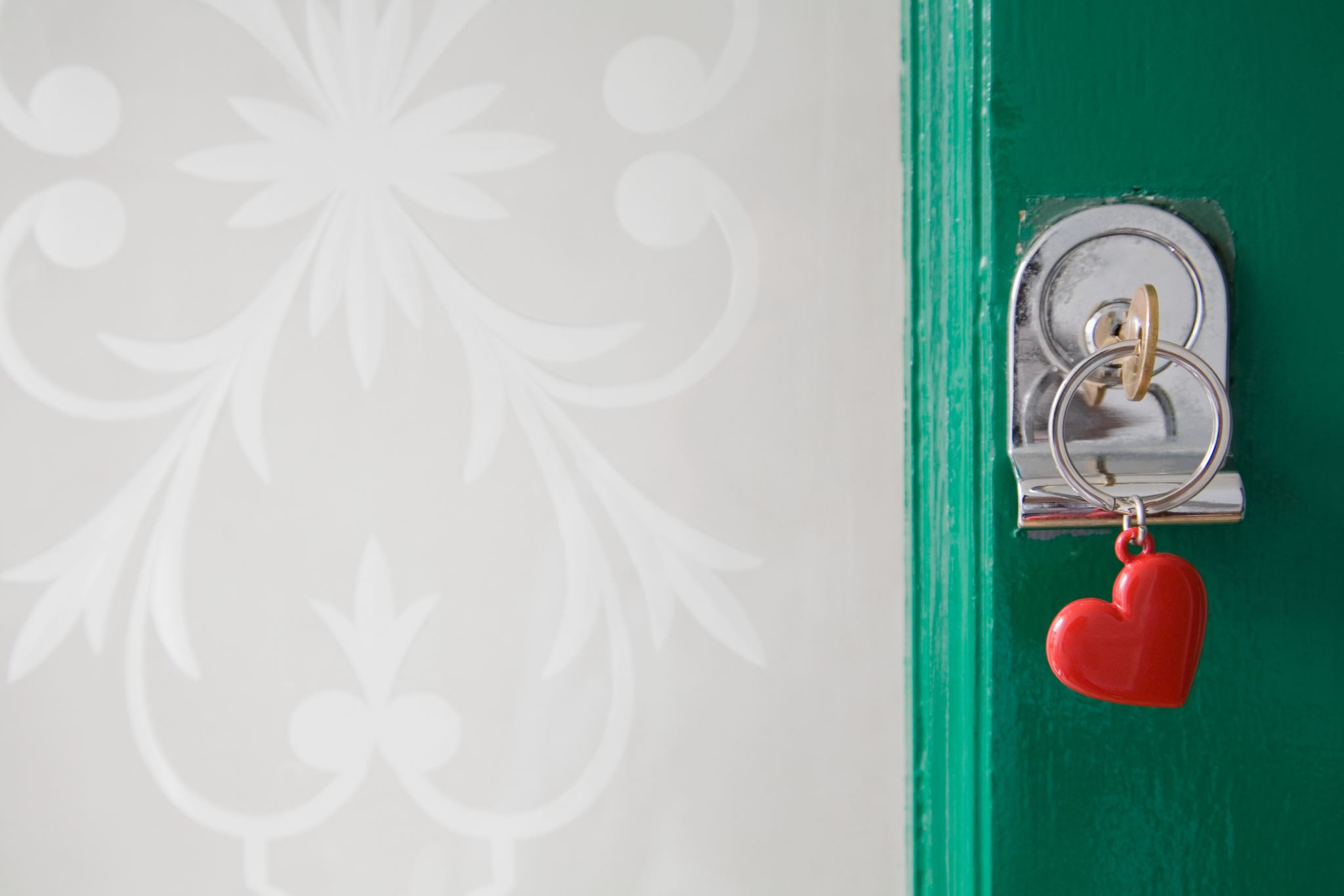 ÁLTALÁNOS, MÉGsem könnyű felismerni
Míg a fizikai és szexuális erőszak tünetei azonnal felismerhető bizonyítékok, a lélektani bántalmazás nehezebben ismerhető fel.
Sajnálatos módon az érzelmi erőszak leggyakoribb formája a szóbeli bántalmazás, amit gyakran nem tartanak erőszaknak.
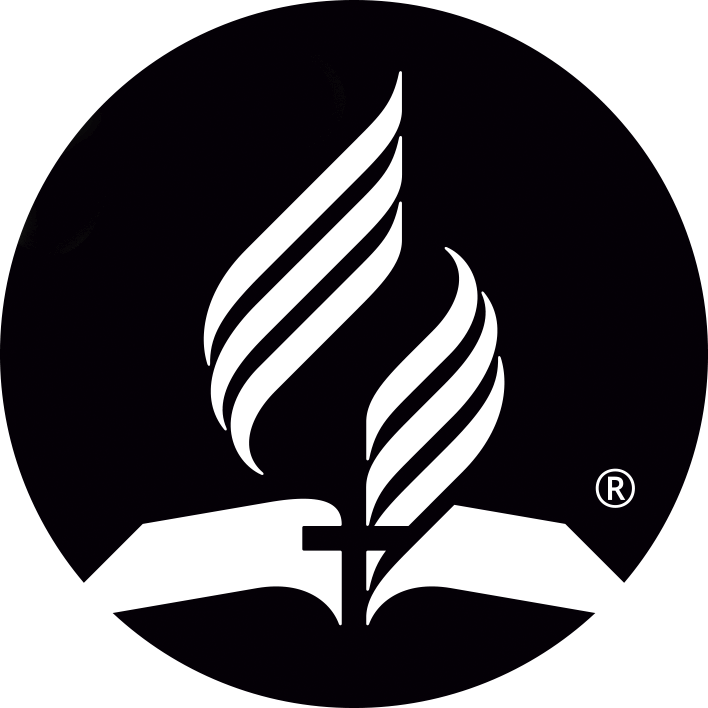 [Speaker Notes: Általános, mégsem könnyű felismerni 
 
Míg a fizikai és szexuális erőszak tünetei azonnal felismerhető bizonyítékok, a lélektani bántalmazás nehezebben ismerhető fel. Kevésbé kerül szóba, sőt gyakran le is becsülik. Hiszen ezt mondhatjuk: - De hát soha nem ütött meg. Valóban bántalmazó a magatartása? Nos — igen, az!
 
Az érzelmi bántalmazás nemcsak, hogy valóságos, de maradandó következményekkel is jár. Míg a fizikai bántalmazás sebei viszonylag hamar begyógyulnak, a lélektani bántalmazás láthatatlan sebeinek gyógyulása sokkal hosszabb időt vesz igénybe, ha egyáltalán meggyógyulnak valaha. Az érzelmi erőszak lerombolhatja az önbizalmat, szégyenérzethez és alacsony önbecsüléshez vezethet. Sajnálatos módon az érzelmi erőszak leggyakoribb formája a szóbeli bántalmazás, amit gyakran nem tartanak erőszaknak.]
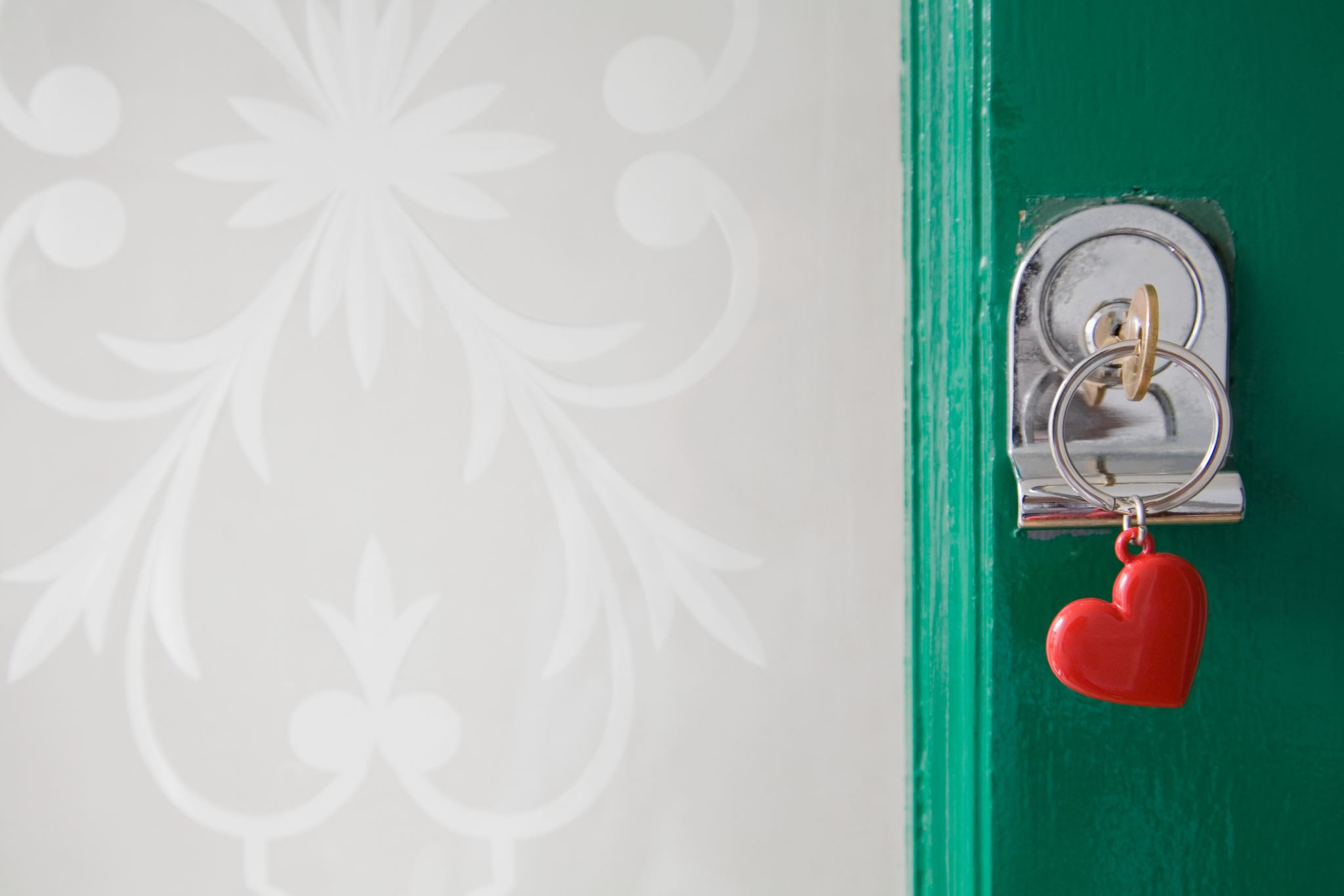 az érzelmi bántalmazás felismerése
Számos fontos kérdést kell figyelembe vennünk a lélektani bántalmazással kapcsolatban.  
Felismerjük-e az érzelmi erőszakot?  
Hogyan reagáljunk, ha minket bántalmaznak?  
Mit mond erről a Biblia?
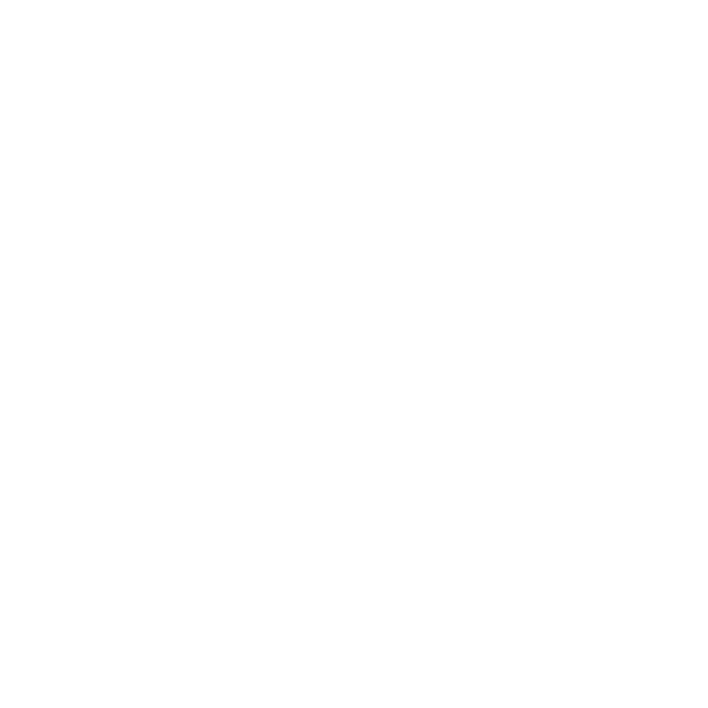 [Speaker Notes: AZ ÉRZELMI BÁNTALMAZÁS FELISMERÉSE
 
Számos fontos kérdést kell figyelembe vennünk a lélektani bántalmazással kapcsolatban. Felismerjük-e az érzelmi erőszakot? Hogyan reagáljunk, ha minket bántalmaznak? Mit mond erről a Biblia?  A kérdések átgondolása közben tisztáznunk kell, hogy bár a nőket nagyobb arányban éri szexuális és fizikai erőszak, mint a férfiakat, az Egyesült Államokban végzett kutatások szerint a lélektani bántalmazás elszenvedői között azonos arányban vannak mindkét nem képviselői.  
 
Az Egyesült Államokban egy felmérésben 8 079 férfi és 9 970 nő válaszát vizsgálták az elmúlt 12 hónapban őket ért erőszakról és az életük során elszenvedett bántalmazásokról. Mindkét nemből majdnem a fele (pontosan 48 %-a) számolt be élete során tapasztalt lélektani erőszakról, szóbeli bántalmazásról, vagy rákényszerített kontrollról.4
 
Különbségek a lélektani bántalmazás formáiban mutatkoznak. A nők közül többen szenvedtek a szóbeli bántalmazástól, vagy nyílt erőszaktól közeli partnerüktől, de mindkét nem képviselői beszámoltak társuk kontrollmániájáról. 10 ember közül 4 estében. Igazság szerint úgy a férfiak, mint a nők nagy számban követnek el szóbeli erőszakot társukkal szemben.]
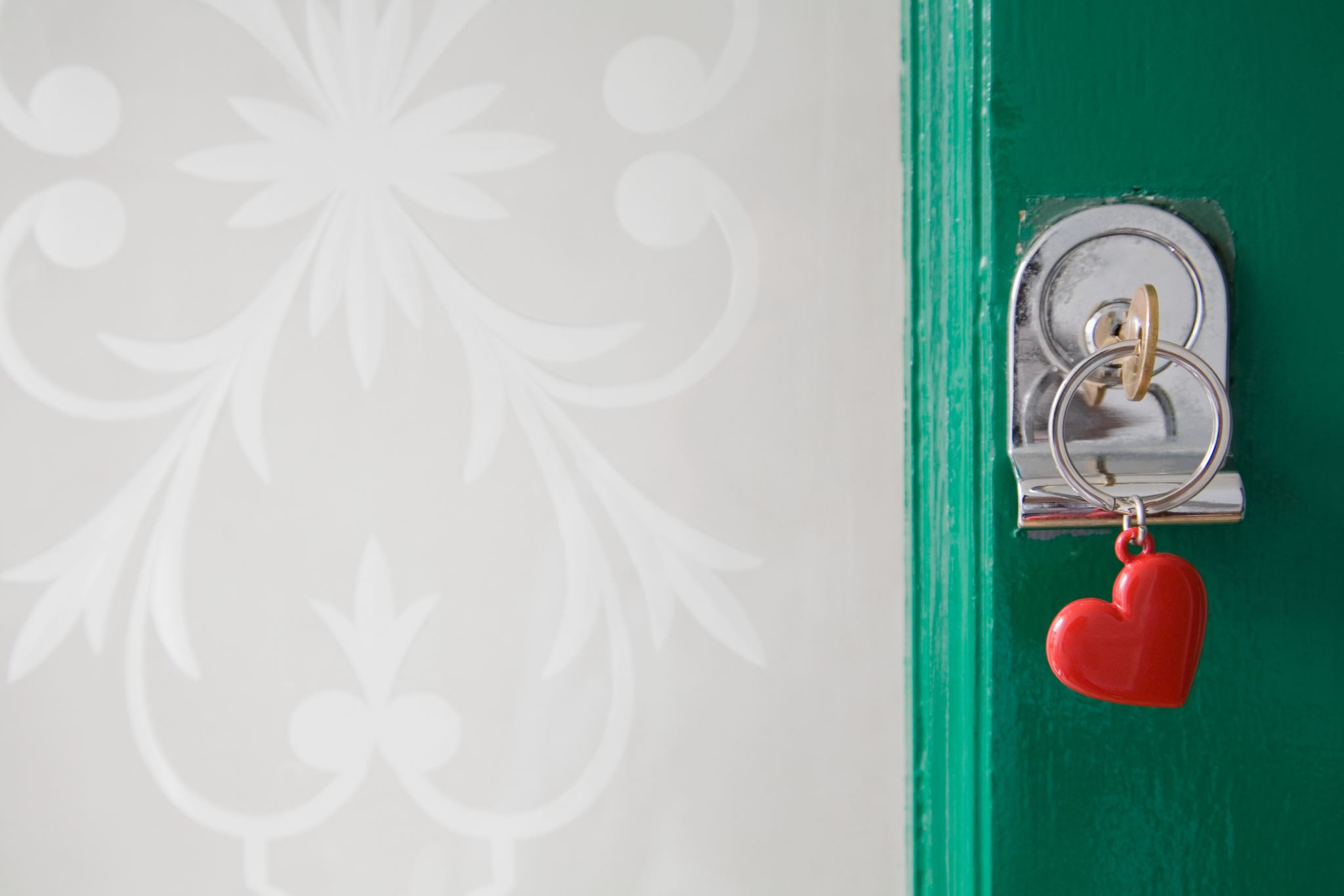 az érzelmi bántalmazás felismerése
Mindkét nem ellen leggyakrabban alkalmazott lélektani agresszió a kontroll igénye, amikor valaki folyamatosan tudni akarja, hol tartózkodik, és mit csinál a partnere.
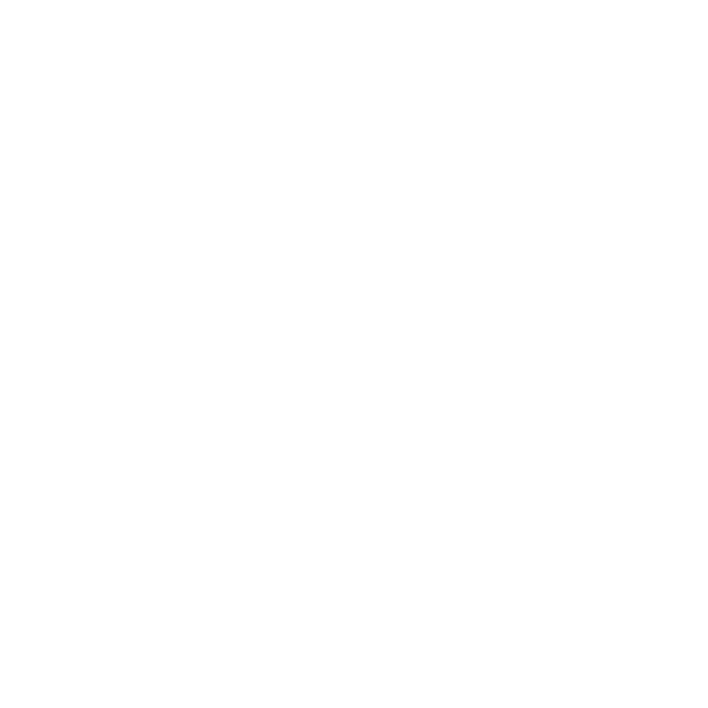 [Speaker Notes: A tanulmány az érzelmi bántalmazás formáit is feltárta. A verbális agresszió leggyakoribb szóhasználata a másik csúnyának, dagadtnak, bolondnak, vagy ostobának minősítése. A megalázás, a piszkálgatás, a kigúnyolás. Mindkét nem ellen leggyakrabban alkalmazott lélektani agresszió a kontroll igénye, amikor valaki folyamatosan tudni akarja, hol tartózkodik, és mit csinál a partnere.  
 
A nőknek gyakrabban kell beszámolniuk tartózkodási helyükről, míg a férfiak gyakrabban szenvednek el sértéseket társuktól. Ők gyakrabban számolnak be partnerük fenyegetővé váló dühkitöréseiről.]
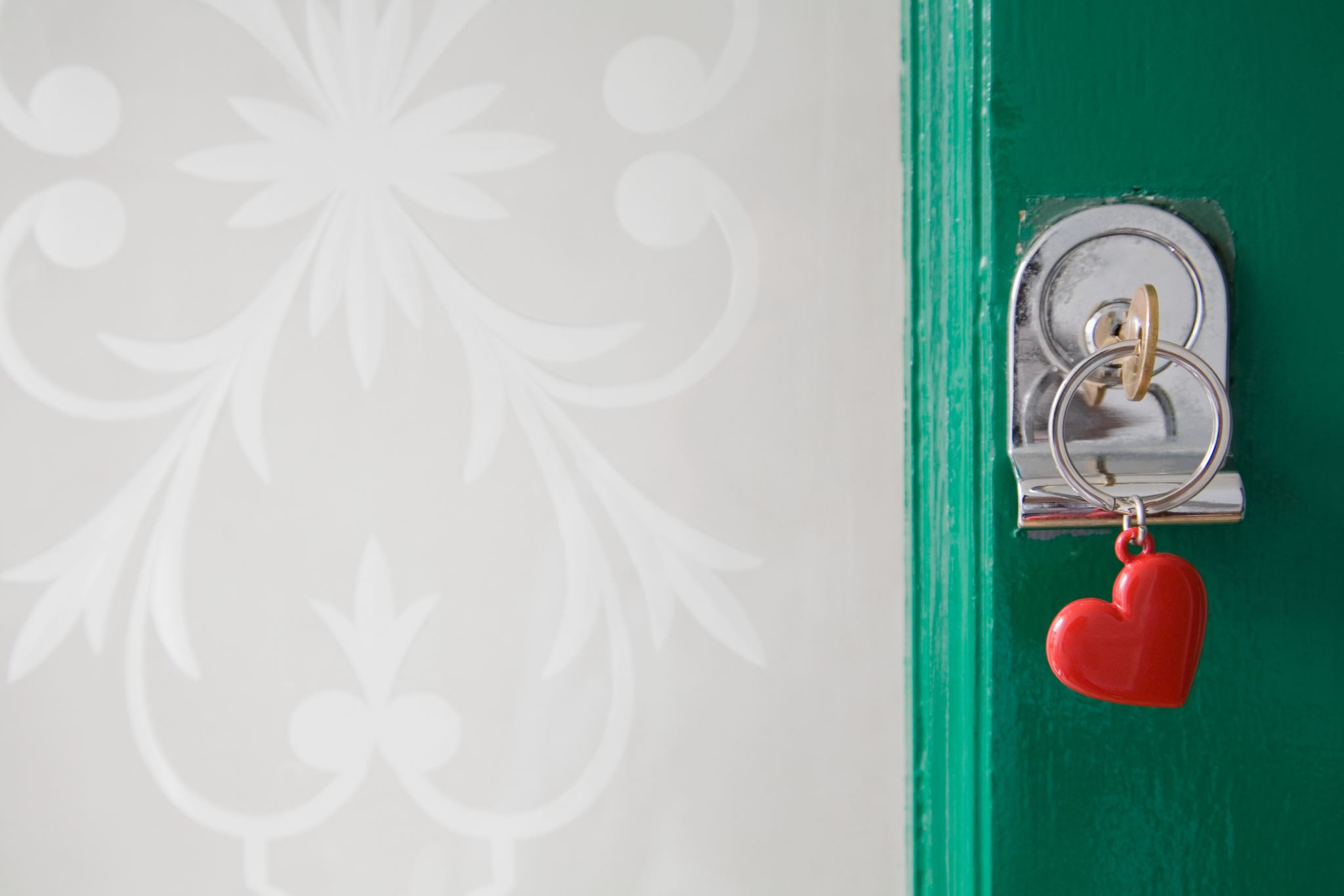 AZ ÉRZELMI BÁNTALMAZÁS GYAKORISÁGA A KERESZTÉNYEK KÖZÖTT
az Adventista Egészségügyi tanulmány-2. 10 283 észak-Amerikai Hetednapi Adventista felnőtt részvételével feltárta a gyermekkori érzelmi bántalmazás előfordulásának gyakoriságát. A tanulmány szerint a nők 39%-a, és a férfiak 35%-a számolt be a szüleitől (anya, vagy apa) 18 éves kora előtt elszenvedett érzelmi bántalmazásról.
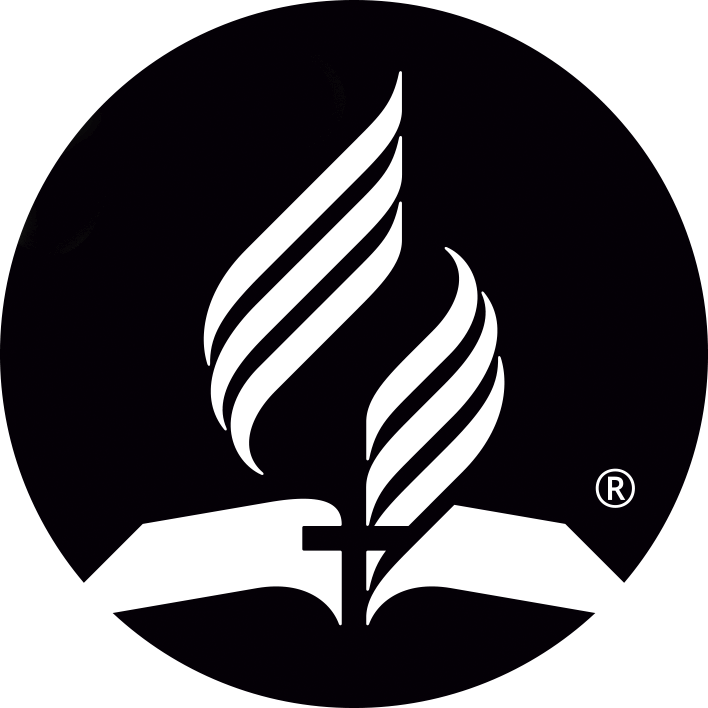 [Speaker Notes: AZ ÉRZELMI BÁNTLMAZÁS GYAKORISÁGA A KERESZTÉNYEK KÖZÖTT
 
Sajnálatos módon a keresztények, így a Hetednapi adventisták sem mentesek ettől a viselkedésformától. Bár nincsenek aktuális adataink nagyszámú adventista felnőtt vizsgálatáról, az Adventista Egészségügyi tanulmány-2. 10 283 észak-Amerikai Hetednapi Adventista felnőtt részvételével feltárta a gyermekkori érzelmi bántalmazás előfordulásának gyakoriságát.5 
A tanulmány szerint a nők 39%-a, és a férfiak 35%-a számolt be a szüleitől (anya, vagy apa) 18 éves kora előtt elszenvedett érzelmi bántalmazásról. Az ilyen visszaéléseknek való kitettség negatív hatással volt testi és lelki egészségükre, függetlenül az életkoruktól, nemüktől, társadalmi és anyagi helyzetüktől, valamint életmódbeli döntéseiktől, mint például az egészséges táplálkozás, vagy a testedzés. Mivel ez határozottan aggodalomra ad okot, kérdéseket vet fel a szülői gyakorlatokkal kapcsolatban, amelyek tartós károkat okozhatnak.]
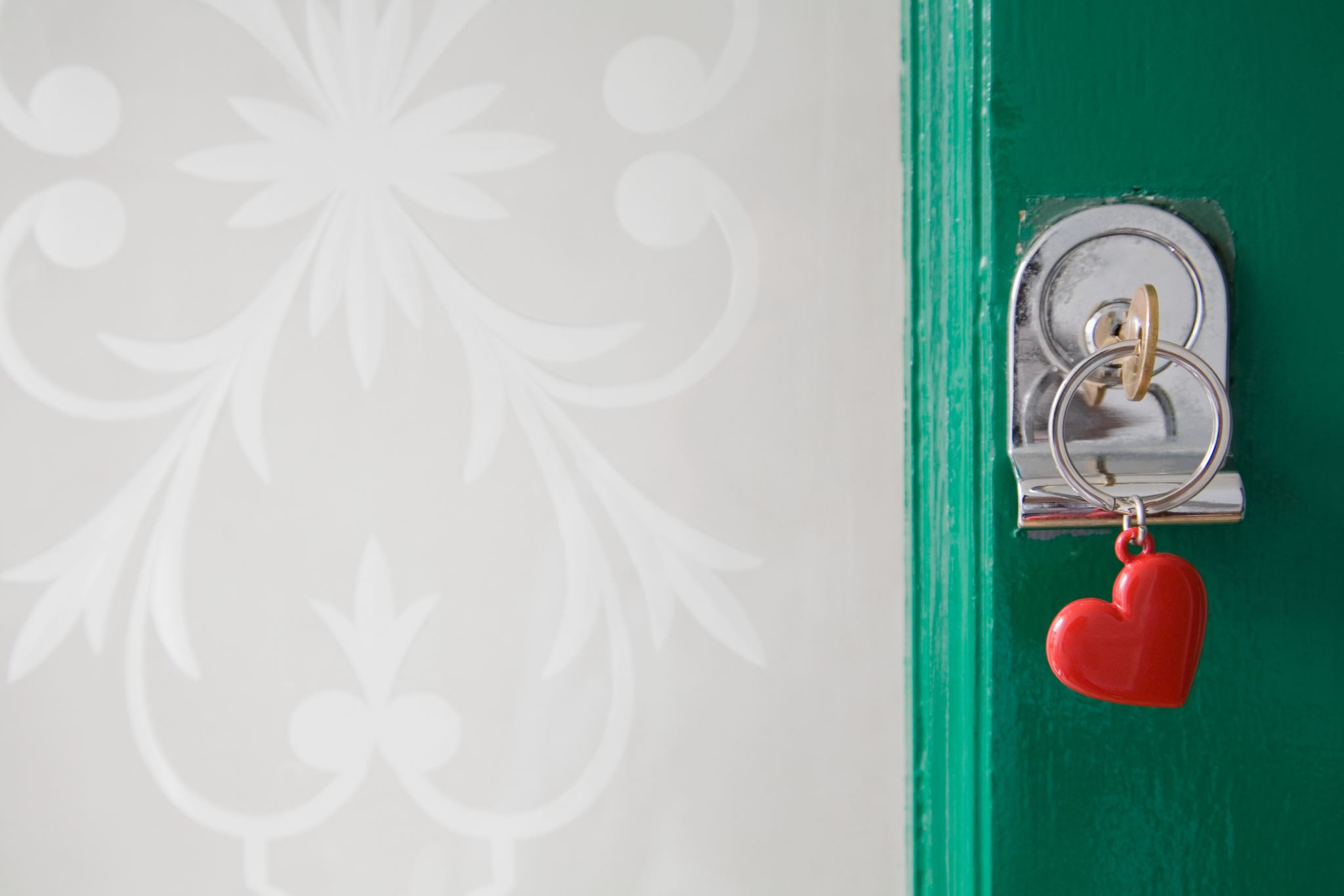 ÉRZELMI BÁNTALMAZÁS KONTRA KONFLIKTUS
„A partnerrel szakítani nem érzelmi bántalmazás. Nem érzelmi erőszak, ha vitatkozunk a partnerünkkel. Nem lélektani bántalmazás, ha valaki reagál arra, ha megsértettük. Az emberek a saját felfogásuk szerint reagálnak, ezért nem az ő reakcióik határozzák meg a mi viselkedésünket. Az sem érzelmi bántalmazás, ha nyíltan, őszintén szólunk valakihez. Talán hiányzik a tapintat, de az még nem erőszak. Ismétlem tehát, ha valaki megsértődik, az még nem jelenti, hogy érzelmi erőszak áldozata lenne.”6
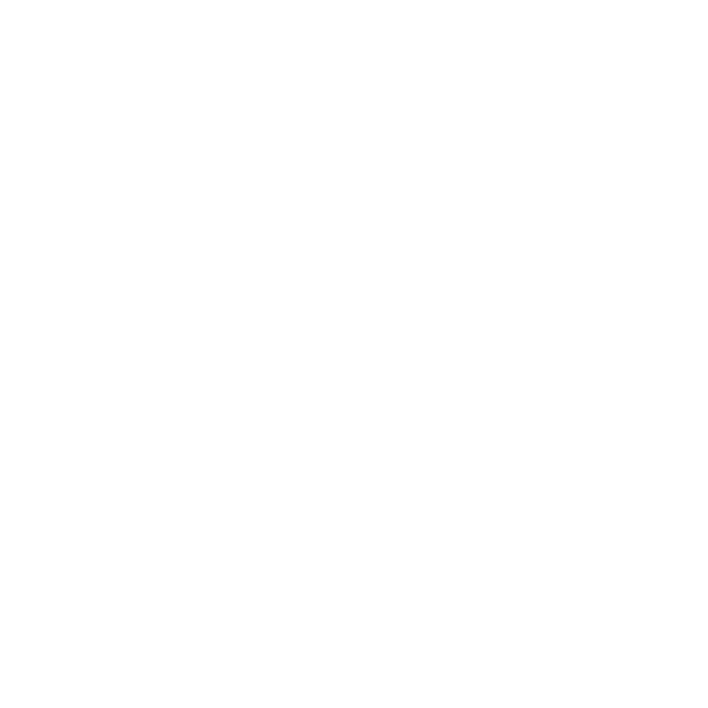 [Speaker Notes: ÉRZELMI BÁNTALMAZÁS KONTRA KONFLIKTUS 
 
A bántalmazó kapcsolat felismerése érdekében fontos megkülönböztetni az erőszakot a normális konfliktustól. A konfliktusok gyakoriak a házasságokban, vagy egyéb kapcsolatokban, de nem jelentenek feltétlenül bántalmazást. Az embereknek saját véleménnyel kell bírniuk és meg is kell azt osztaniuk. Mégis kulcsfontosságú, hogy valaki hogyan fejezi ki a véleményét. 
 
Egy szakember szerint: „A partnerrel szakítani nem érzelmi bántalmazás. Nem érzelmi erőszak, ha vitatkozunk a partnerünkkel. Nem lélektani bántalmazás, ha valaki reagál arra, ha megsértettük. Az emberek a saját felfogásuk szerint reagálnak, ezért nem az ő reakcióik határozzák meg a mi viselkedésünket. Az sem érzelmi bántalmazás, ha nyíltan, őszintén szólunk valakihez. Talán hiányzik a tapintat, de az még nem erőszak. Ismétlem tehát, ha valaki megsértődik, az még nem jelenti, hogy érzelmi erőszak áldozata lenne.”6]
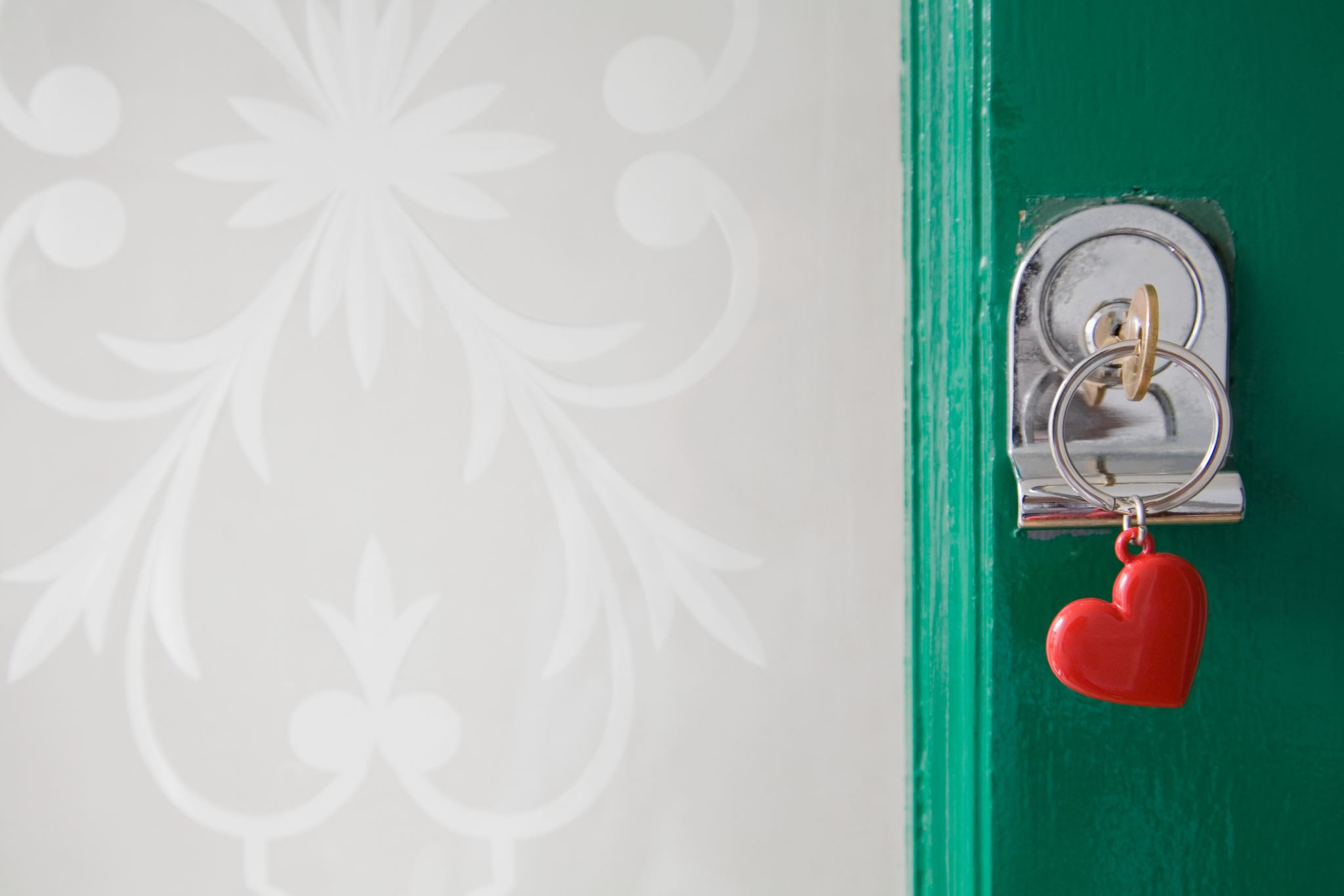 A LÉLEKTANI BÁNTALMAZÁS VISZONT SZÁNDÉKOS URALKODÁSI VÁGGYAL JÁR. 
AZÉRT VISELKEDI ÚGY AZ ELKÖVETŐ, HOGY HATALMI HELYZETBE KERÜLJÖN, ELLENŐRIZZE, URALJA A MÁSIKAT.
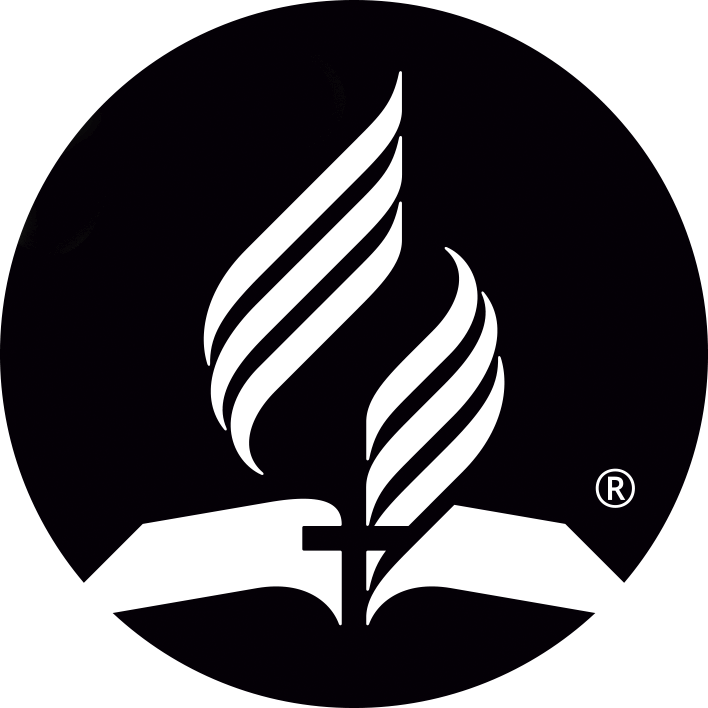 [Speaker Notes: A lélektani bántalmazás viszont szándékos uralkodási vággyal jár. Azért viselkedi úgy az elkövető, hogy hatalmi helyzetbe kerüljön, ellenőrizze, uralja a másikat.]
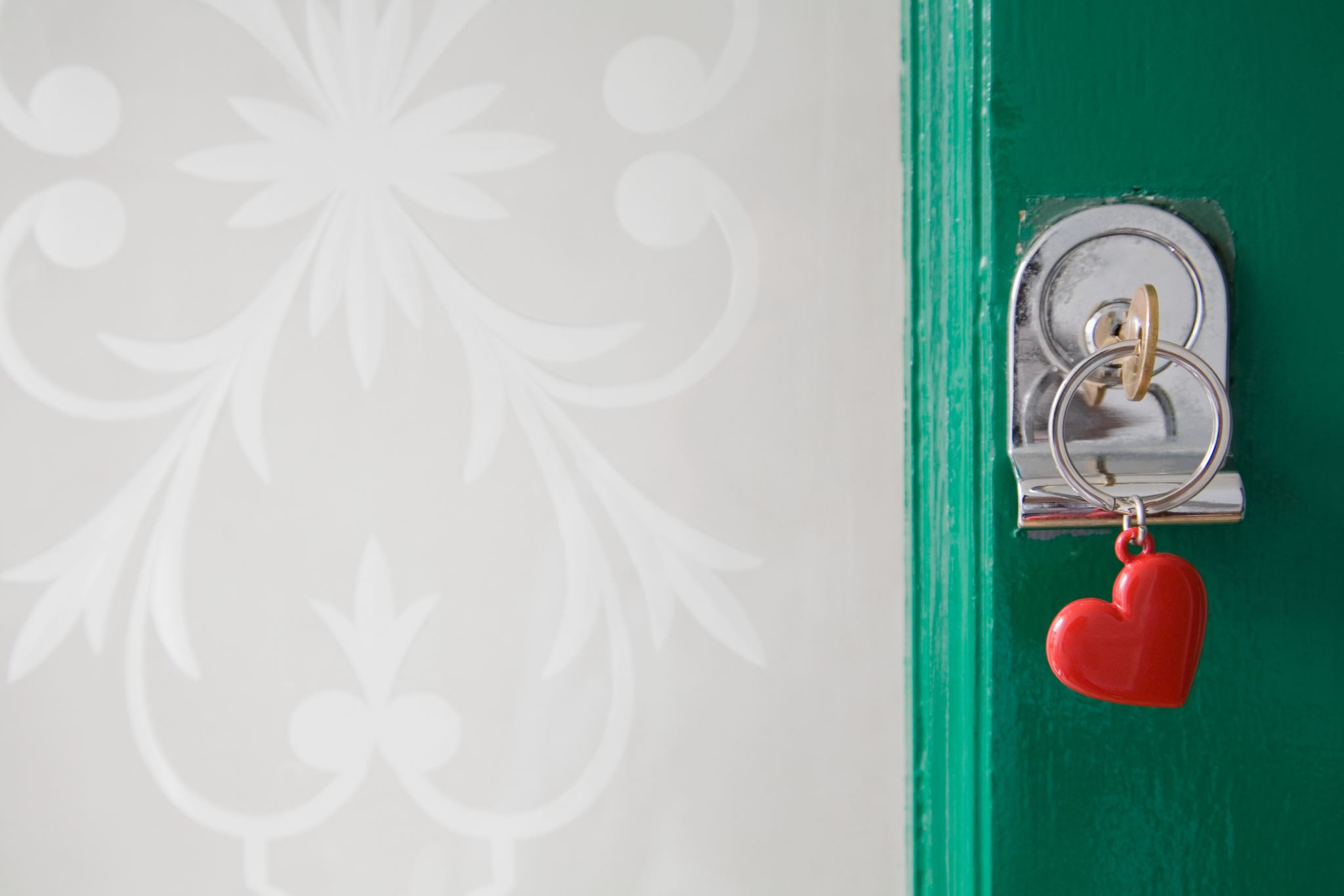 HOGYAN SEGÍTHETÜNK REAGÁLNI A LÉLEKTANI BÁNTALMAZÁS ELSZENVEDŐJÉNEK?
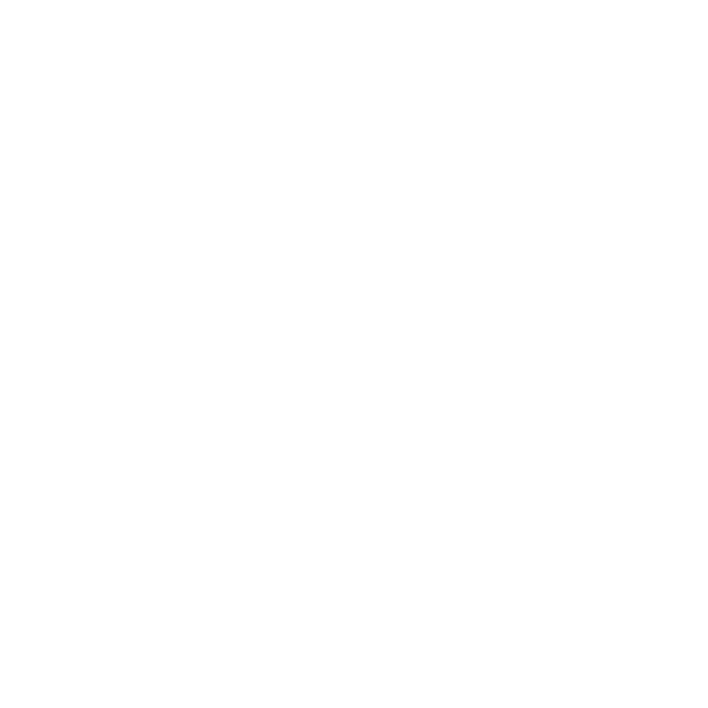 [Speaker Notes: HOGYAN SEGÍTHETÜNK REAGÁLNI A LÉLEKTANI BÁNTALMAZÁS ELSZENVEDŐJÉNEK? 
 
Fontos, hogy kedvesen, de határozottan szálljunk szembe a bántalmazóval. Íme, öt módja, hogyan reagálhat a bántalmazott:]
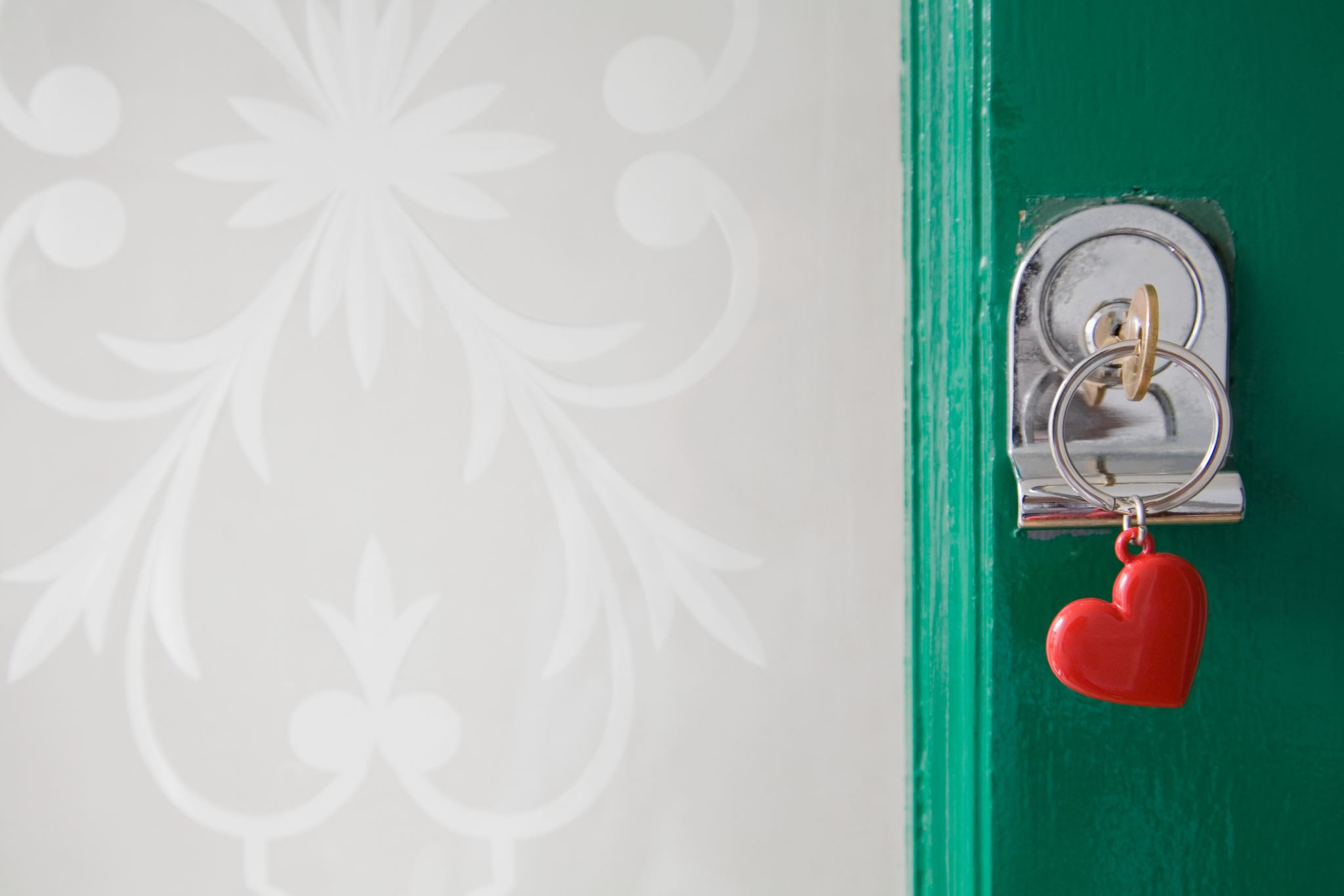 1. FIGYELJÜK MEG A BÁNTALMAZÓ TAKTIKÁJÁT ÉS tanuljunk önvédelmet!
A bántalmazó mások manipulálására és uralására használja az erőszakot. A tartalomra való összpontosítás abba a csapdába ejthet, hogy megpróbáljunk racionálisan reagálni, tagadni a vádakat, és magyarázkodni. Ezen a  ponton sajnos a bántalmazó nyert és semmi felelősséget nem vállal a szóbeli bántalmazásért.
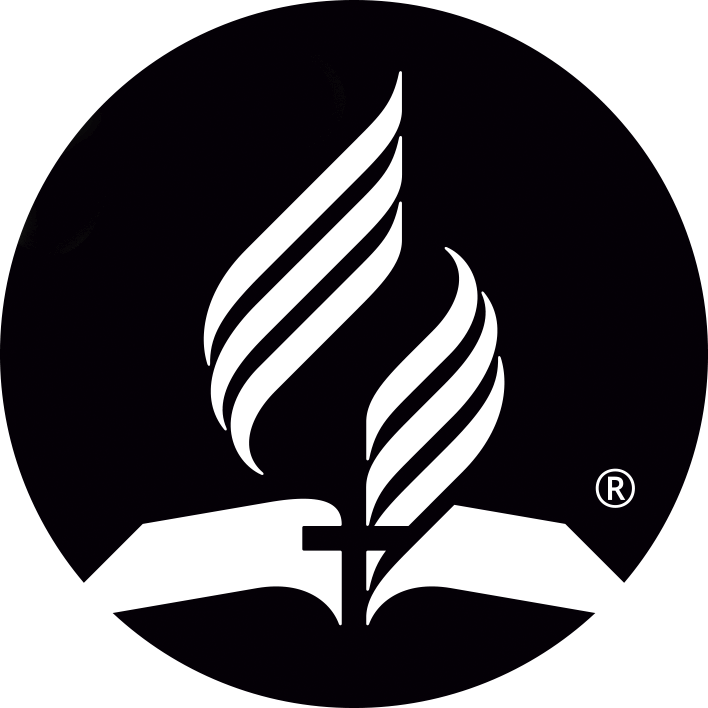 [Speaker Notes: 1. Figyeljük meg a bántalmazó taktikáját és tanuljunk önvédelmet! A bántalmazó mások manipulálására és uralására használja az erőszakot. A tartalomra való összpontosítás abba a csapdába ejthet, hogy megpróbáljunk racionálisan reagálni, tagadni a vádakat, és magyarázkodni. Ezen a ponton sajnos a bántalmazó nyert és semmi felelősséget nem vállal a szóbeli bántalmazásért.]
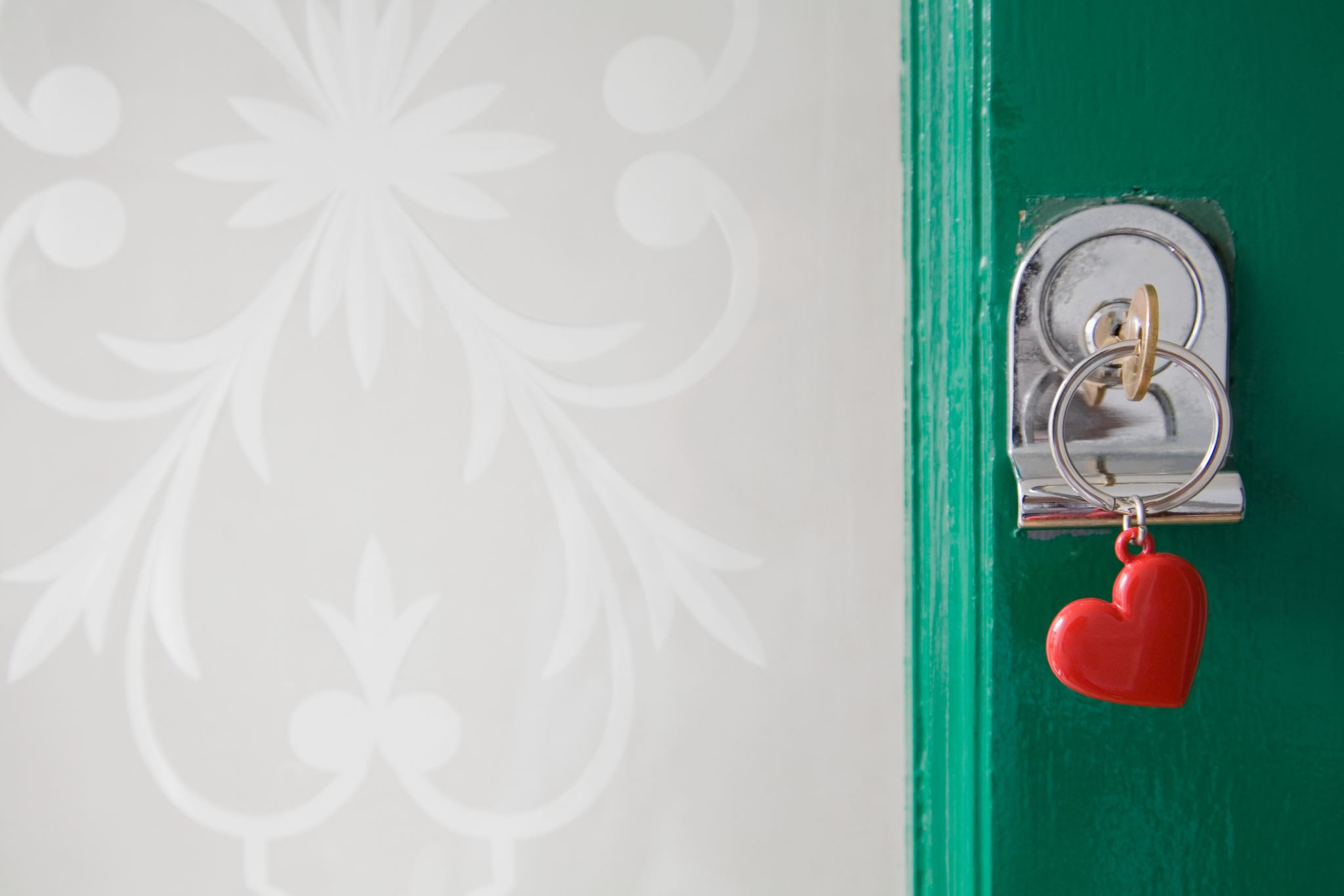 2. ÁLLÍTSUNK FEL Egészséges határokat!
Még Krisztus is szükségesnek tartotta, hogy életében határokat szabjon.  Nekünk is ezt kell tennünk. Isten mindnyájunknak saját egyéniséget adott, ezért nem szabad félnünk szembeszállni a bántalmazással, vagy megszabni tűréshatárunkat. Bizonyos esetekben a szóbeli bántalmazást a következő erőteljes szavakkal kezelhetjük legjobban: „Ne beszélj így velem!”, „Ez megalázó.”, „Ne pocskondiázz engem!”, „Ne emeld fel így a hangodat!”. Ha a bántalmazó így válaszol: „Vagy, mi lesz?”, akkor mondjuk ezt: „Akkor nem folytatom ezt a beszélgetést.”7
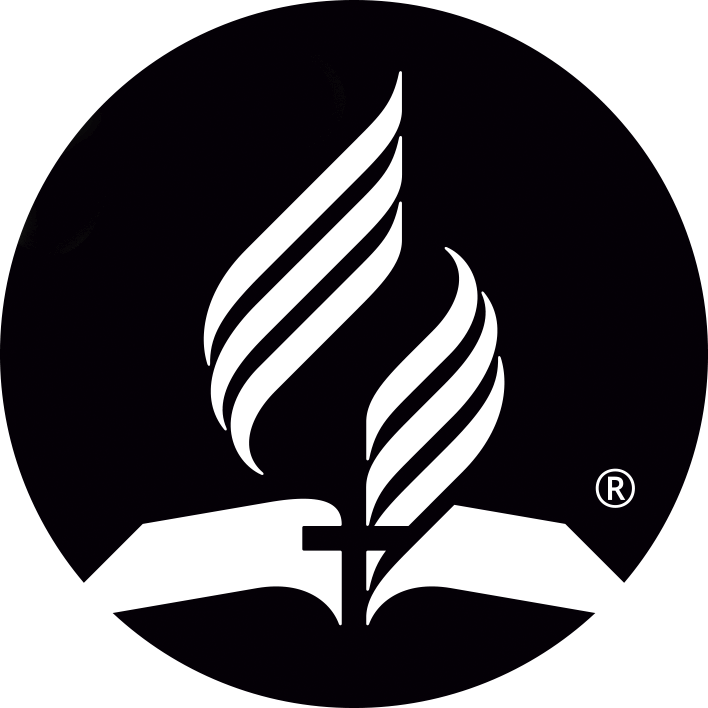 [Speaker Notes: 2. Állítsunk fel egészséges határokat! Még Krisztus is szükségesnek tartotta, hogy életében határokat szabjon.  Nekünk is ezt kell tennünk. Isten mindnyájunknak saját egyéniséget adott, ezért nem szabad félnünk szembeszállni a bántalmazással, vagy megszabni tűréshatárunkat. Bizonyos esetekben a szóbeli bántalmazást a következő erőteljes szavakkal kezelhetjük legjobban: „Ne beszélj így velem!”, „Ez megalázó.”, „Ne pocskondiázz engem!”, „Ne emeld fel így a hangodat!”. Ha a bántalmazó így válaszol: „Vagy, mi lesz?”, akkor mondjuk ezt: „Akkor nem folytatom ezt a beszélgetést.”7]
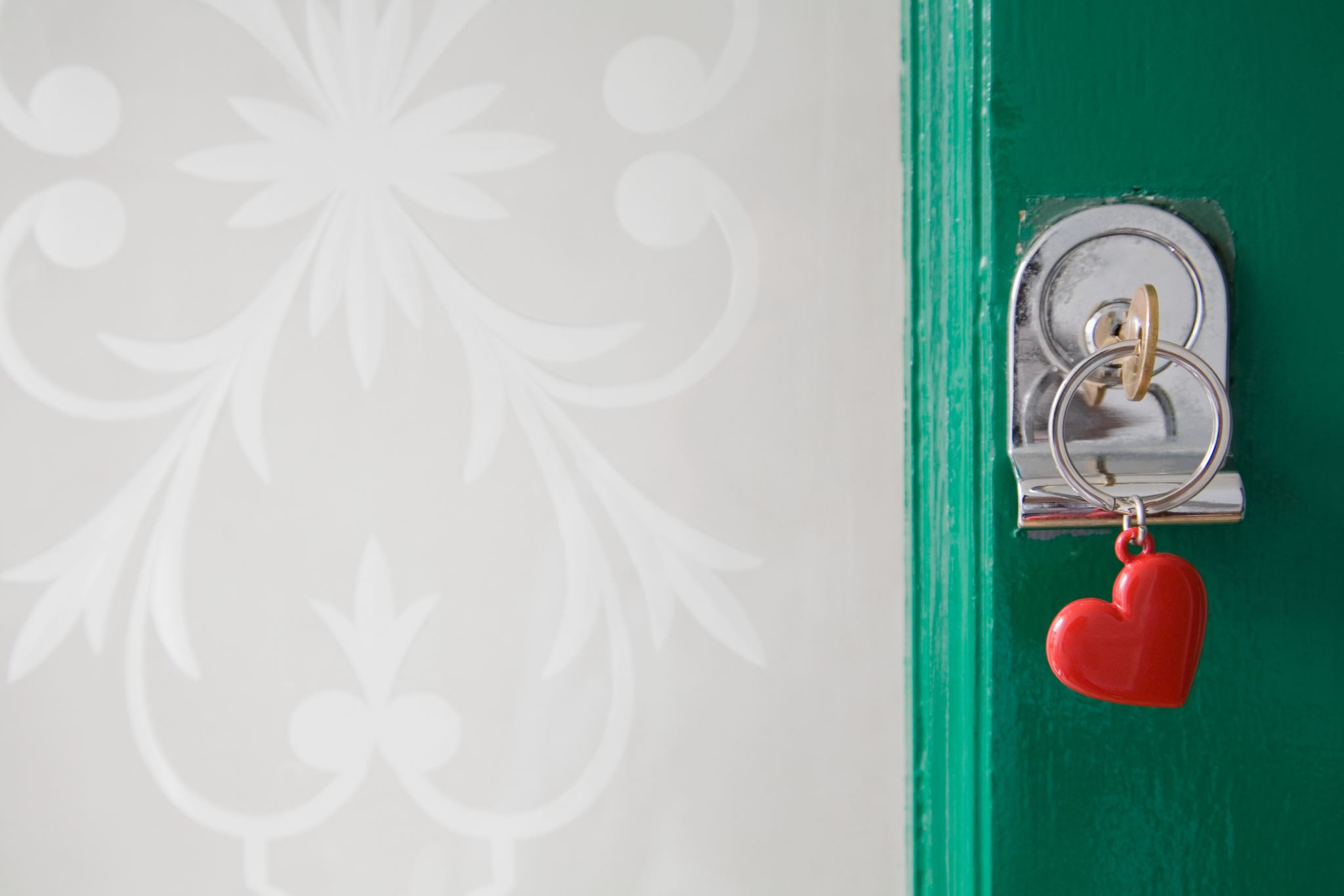 3. ÉPÍTSÜK  önértékelésünket és önbecsülésünket!
A bántalmazás lassan letombolja az önbecsülést. Általában a bántalmazót és a bántalmazottat is megszégyenítették gyermekkorában és már sérült az önbecsülésük. A bántalmazottnak fontos tudatában lennie, hogy ez nem az ő hibája. A Bibliában számos csodálatos emlékeztetőt találunk arról, mennyire értékesek vagyunk. „… mert örökkévaló szeretettel szerettelek téged, azért terjesztettem reád az én irgalmasságomat. Újra felépítelek téged, és felépülsz…” (Jeremiás 31:3-4).
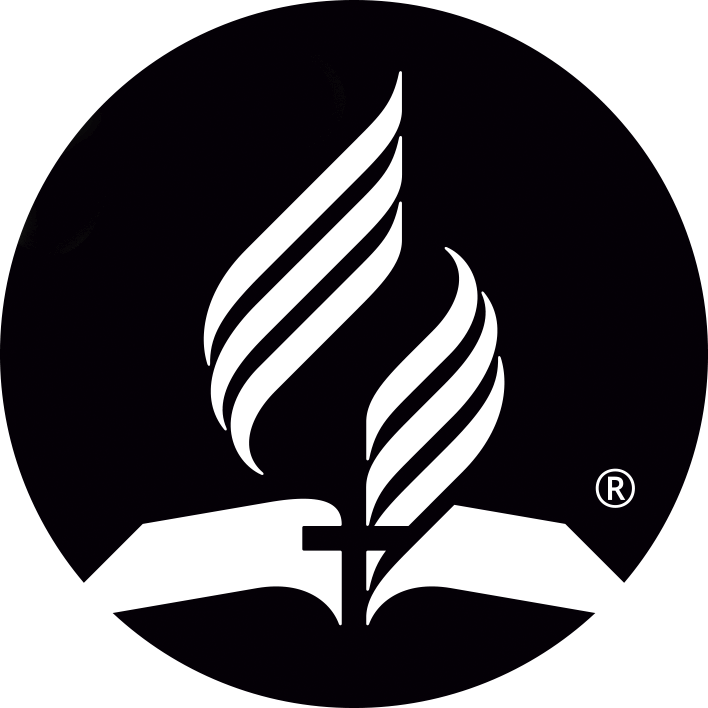 [Speaker Notes: 3. Építsük önértékelésünket és önbecsülésünket!  A bántalmazás lassan letombolja az önbecsülést. Általában a bántalmazót és a bántalmazottat is megszégyenítették gyermekkorában és már sérült az önbecsülésük. A bántalmazottnak fontos tudatában lennie, hogy ez nem az ő hibája. A Bibliában számos csodálatos emlékeztetőt találunk arról, mennyire értékesek vagyunk. „… mert örökkévaló szeretettel szerettelek téged, azért terjesztettem reád az én irgalmasságomat. Újra felépítelek téged, és felépülsz…” (Jeremiás 31:3-4).]
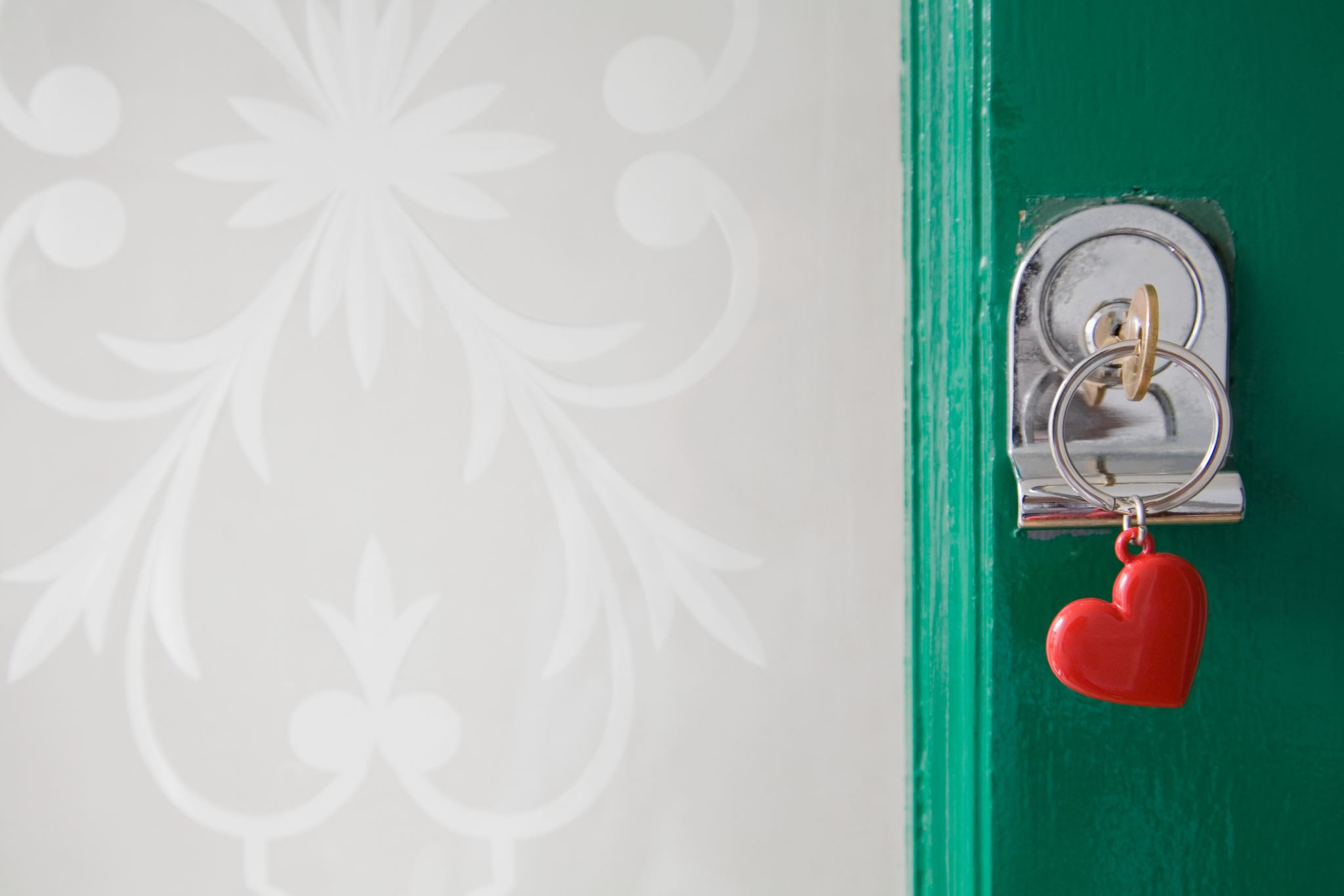 4. kérjünk segítséget szakképzett tanácsadótól!
Ha valaki közvetlen veszélyben van, feltétlenül szükséges a rendőrség, vagy a krízisvonal hívása. De ha a helyzet nem annyira fenyegető, akkor is fontos kapcsolatba lépni egy megbízható baráttal, családtaggal, lelkésszel, önkéntes segítővel, vagy a helyi forró dróttal, segélyvonallal. Megpróbáló lehet szembeszállni egy bántalmazóval, különösen egy hosszabb távú kapcsolatban. Kulcsfontosságú az egyéni terápia és tanácsadás igénybevétele.8 Nem tanácsos azonban párterápiára menni, mert a bántalmazott számára nem biztonságos a jelen lévő bántalmazó előtt mindent elmondani a terapeutának.
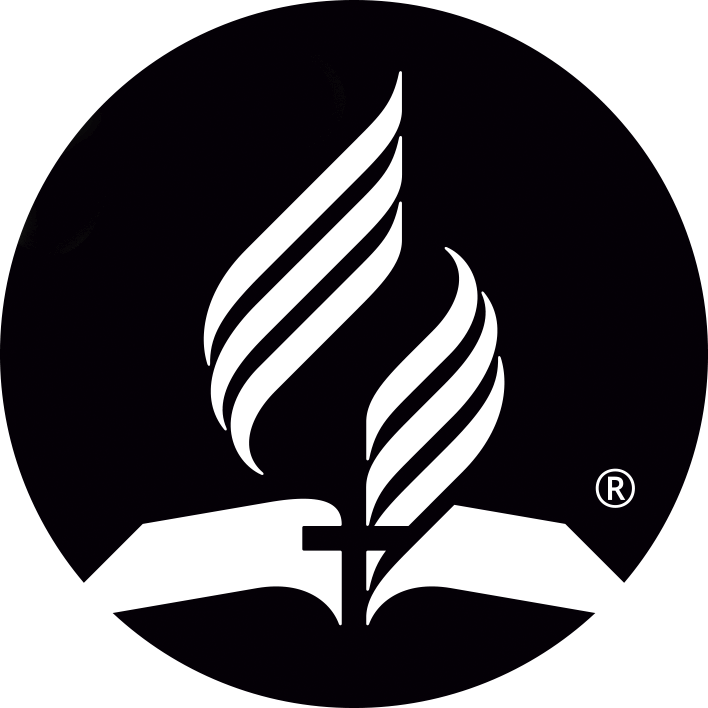 [Speaker Notes: 4. Kérjünk segítséget szakképzett tanácsadótól! Ha valaki közvetlen veszélyben van, feltétlenül szükséges a rendőrség, vagy a krízisvonal hívása. De ha a helyzet nem annyira fenyegető, akkor is fontos kapcsolatba lépni egy megbízható baráttal, családtaggal, lelkésszel, önkéntes segítővel, vagy a helyi forró dróttal, segélyvonallal. Megpróbáló lehet szembeszállni egy bántalmazóval, különösen egy hosszabb távú kapcsolatban. Kulcsfontosságú az egyéni terápia és tanácsadás igénybevétele.8 Nem tanácsos azonban párterápiára menni, mert a bántalmazott számára nem biztonságos a jelen lévő bántalmazó előtt mindent elmondani a terapeutának.]
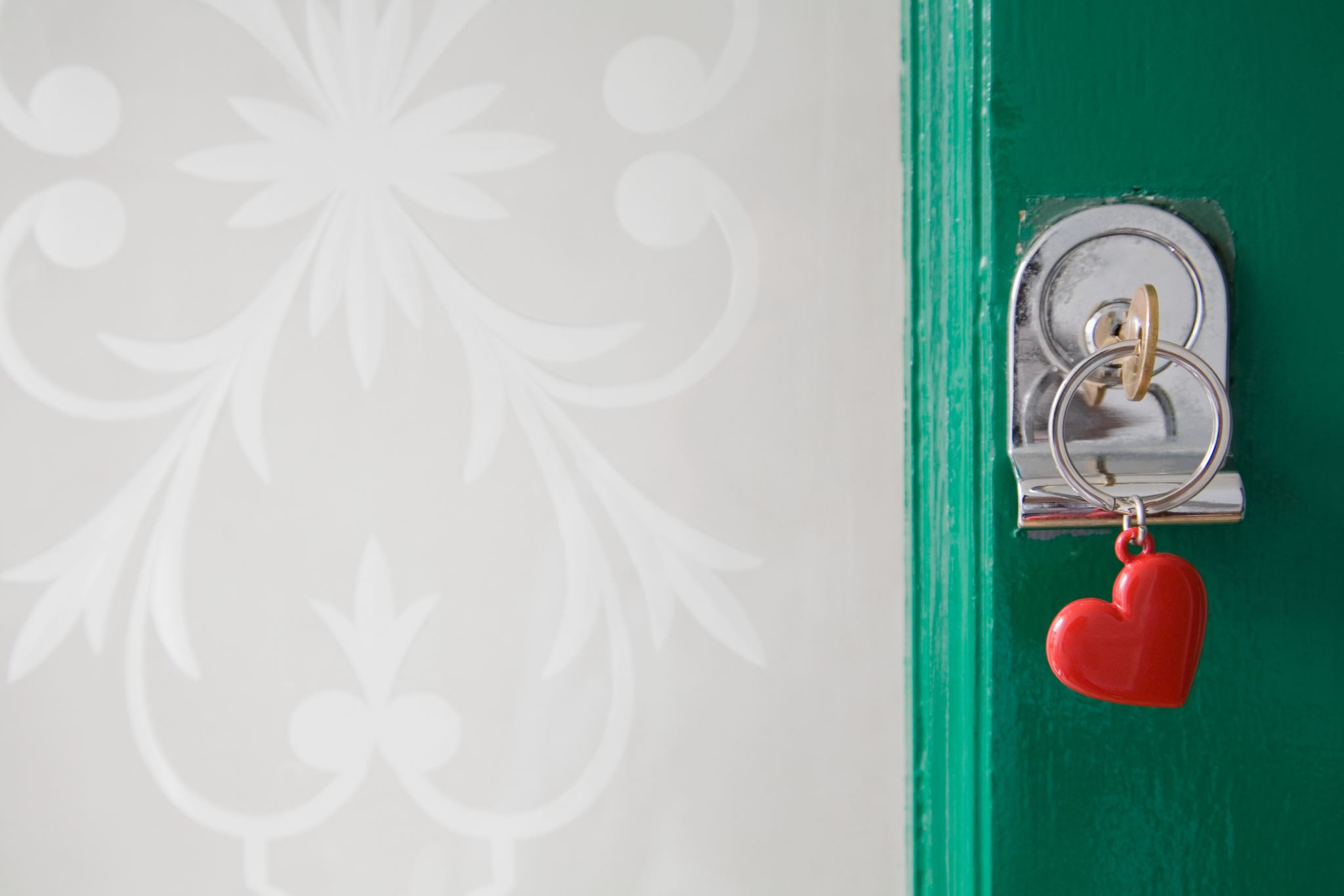 5. KERESSÜNK VIGASZT ÉS GYÓGYULÁST istennél, és tőle kérjünk bölcsességet!
A Szentlélek a mi Vigasztalónk,  Aki elvezet minket minden igazságra és bölcsességre. Nemcsak Isten szeretetének melegével vigasztalja szívünket, hanem bölcsességet is ad, mit mondjunk egy bántalmazó személynek. Jézus megért bennünket, mert Ő is szenvedett a bántalmazás minden formájától, úgy fizikai, mint lélektani erőszaktól. Így szól hozzánk: „Ismerem könnyeiteket: én is sírtam. Ismerem a fájdalmat, mely túlságosan mély, semhogy emberi fül számára kibeszélhető lenne. Ne gondold, hogy elhagyatott, elfeledett vagy. Ha bánatodra egyetlen húr sem rezdül egyetlen emberi szívben sem, nézz rám, és élsz”9
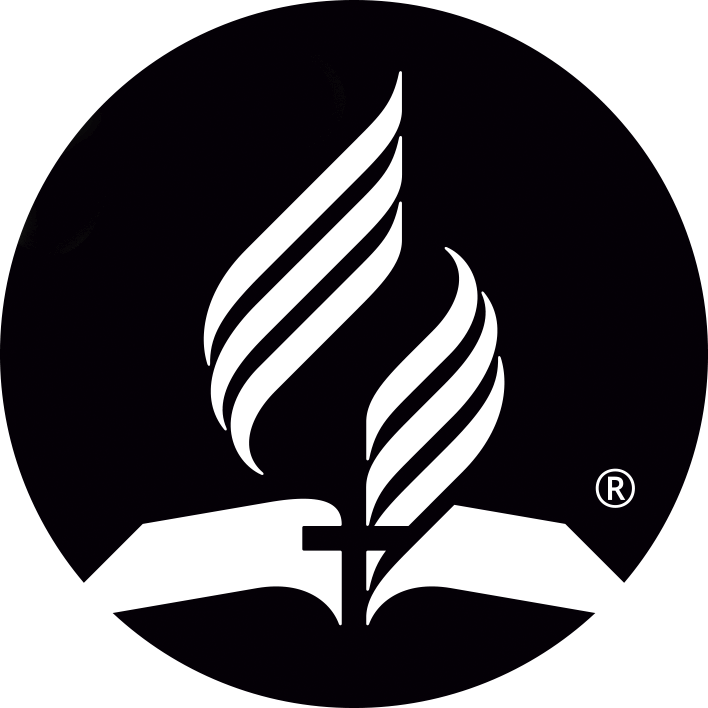 [Speaker Notes: 5. Keressünk vigaszt és gyógyulást Istennél és tőle kérjünk bölcsességet! A Szentlélek a mi Vigasztalónk, Aki elvezet minket minden igazságra és bölcsességre. Nemcsak Isten szeretetének melegével vigasztalja szívünket, hanem bölcsességet is ad, mit mondjunk egy bántalmazó személynek. Jézus megért bennünket, mert Ő is szenvedett a bántalmazás minden formájától, úgy fizikai, mint lélektani erőszaktól. Így szól hozzánk: „Ismerem könnyeiteket: én is sírtam. Ismerem a fájdalmat, mely túlságosan mély, semhogy emberi fül számára kibeszélhető lenne. Ne gondold, hogy elhagyatott, elfeledett vagy. Ha bánatodra egyetlen húr sem rezdül egyetlen emberi szívben sem, nézz rám, és élsz”9]
A Hetednapi Adventista Egyház évek óta nyilvános egészségügyi kampányt folytat az erőszak és a bántalmazás ellen. Ez az enditnow® (enditnow.org). 

Eredetileg az asszonyok és lányok problémáira összpontosított, majd egyre nagyobb hangsúlyt feketetett az általános erőszak, a bárkivel,  férfiakkal, nőkkel, gyermekekkel, vagy idősekkel szemben elkövetett  erőszak elleni fellépésre.
tehetünk-e még többet?
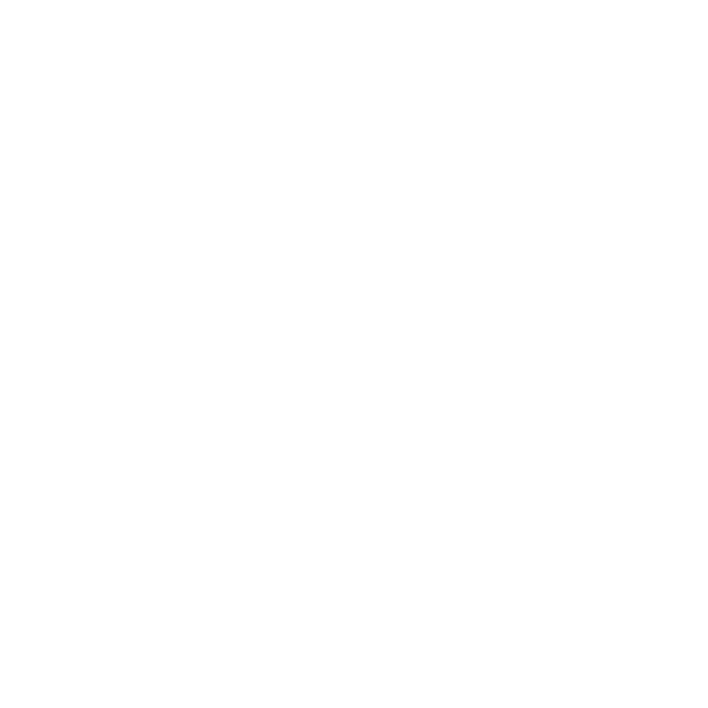 [Speaker Notes: TEHETÜNK-E TÖBBET?
 
A Hetednapi Adventista Egyház évek óta nyilvános egészségügyi kampányt folytat az erőszak és a bántalmazás ellen. Ez az enditnow® (enditnow.org). Eredetileg az asszonyok és lányok problémáira összpontosított, majd egyre nagyobb hangsúlyt feketetett az általános erőszak, a bárkivel, férfiakkal, nőkkel, gyermekekkel, vagy idősekkel szemben elkövetett erőszak elleni fellépésre. 

Az egyház éves programnaptárban minden évben kijelöl egy erőszak-megelőzésnek szentelt napot, az enditnow® Kiemelt Napot (women.adventist.org/enditnow-day). Sok terület hitéleti vezetői jelezték, mennyi áldást jelentettek számunkra is ezek az anyagok. Mégis gyakran emlékeztetnek, mennyi mindent tehetnénk még lelkészként, gyülekezeti vezetőként a tudatosság növelése érdekében, hogy megelőzzük az erőszakot és segítsük a bántalmazottakat.]
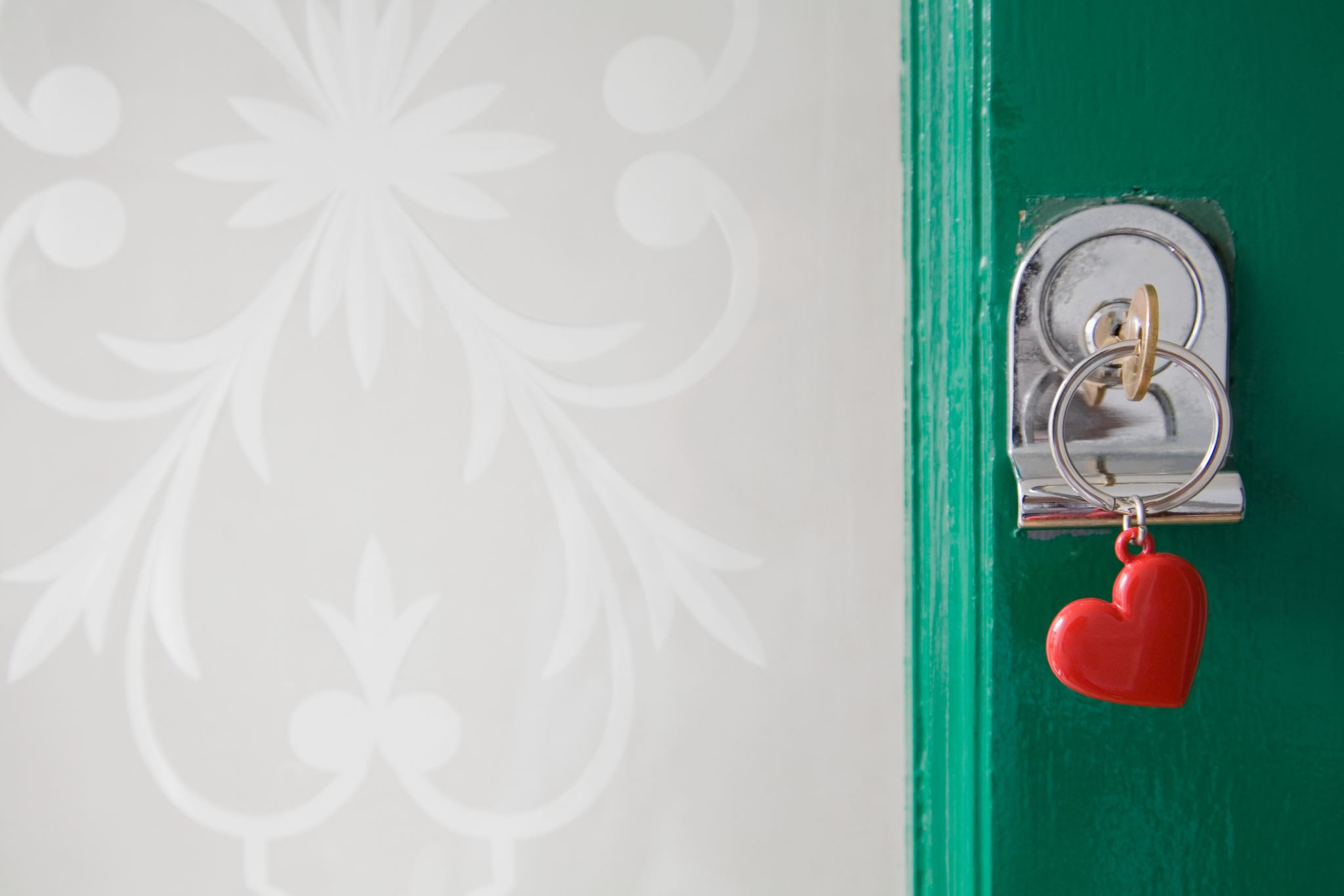 Nem szabad belefáradnunk, és továbbra is hallatni kell hangunkat, jelen kell lennünk tetteinkkel, miközben együtt tanulunk és napvilágra hozzuk a bántalmazás formáit, amelyek mélyen megaláznak másokat.
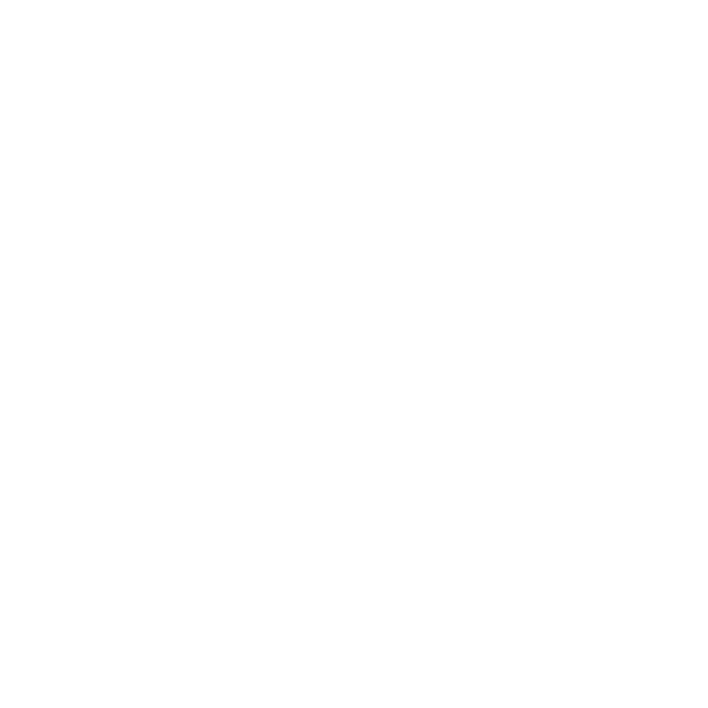 [Speaker Notes: Anélkül, hogy tudatában lennének, még mindig túl sokan élnek olyan közeli társ, szülő, gyermek, főnök, lelkész, tanár, vagy másvalaki egészségtelen irányítása alatt, aki szexuálisan, fizikailag, vagy lélektanilag bántalmazza őket. Túl sokan, akik már felismerték és próbálnak segítséget kérni. Beszélnek a lelkésszel, gyülekezeti vezetővel, vagy testvérükkel, mégsem találtak még megfelelő, tájékozott segítséget, inkább esetleg őket hibáztatják a helyzetük miatt és azt a tanácsot kapják, hogy imádkozzanak a megoldásért. Még mindig túl sokan maradnak közömbösek, tájékozatlanok, vagy akaratlanul is vakok az áldozatok és az elkövetők szükségletei iránt, akik megtörtségükben kétségbeesetten keresik a reményt és a gyógyulást. 
 
Mi lenne, ha minden gyülekezetben lenne egy enditnow® koordinátor, aki jártas a bántalmazás témakörében és a lelkésszel együttműködve bevonhatná a tagságot a megelőzésbe és a rászorulók megsegítésébe? Mi lenne, ha minden lelkészhallgató és lelkipásztor alapképzést kapna a bántalmazás kérdéskörében és az áldozatot, valamint az elkövetőt támogató, legmegfelelőbb segítség módjáról? És mi lenne, ha minden gyülekezetben, a lelkész, a vezetőség és a tagság részvételével minden évben megtartanák az enditnow® Kiemelt napot, az előkészített anyagok felhasználásával, amelyek nemcsak a gyülekezet, de a környező közösség számára is áldásosak lehetnek? 
 
Oly sok mindent tehetnénk még! Minden lelkésznek, gyülekezeti vezetőnek és tagnak fel kell mérnie, hogyan tudna változást elérni. Ha többet teszünk, kiválthatjuk a lelkészek, vezetők és a tagság együttérzését, akik hajlandók lesznek inspirálni és erősíteni a többieket. Nem szabad belefáradnunk, és továbbra is hallatni kell hangunkat, jelen kell lennünk tetteinkkel, miközben együtt tanulunk és napvilágra hozzuk a bántalmazás formáit, amelyek mélyen megaláznak másokat.]
az egészségtényező
Miért kell még többet tennünk? Isten gyermekei közül sokan haldokolnak vagy szenvednek testi-lelki egészségügyi problémáktól az erőszak, vagy bántalmazás következtében. Az egészségügyi hatóságok jelentései szerint világszerte 1,3 millió ember hal meg évente az erőszak minden formájának következtében: kollektív (bandaháborúk, háborúk), saját elhatározás (öngyilkosság), vagy emberek közötti (pl. családon belüli erőszak). 10 Ez az éves elhalálozások 2,5 %-a. A XXI. század első 15 évében mintegy hatmillió ember vesztette életét csupán az emberi erőszak miatt.
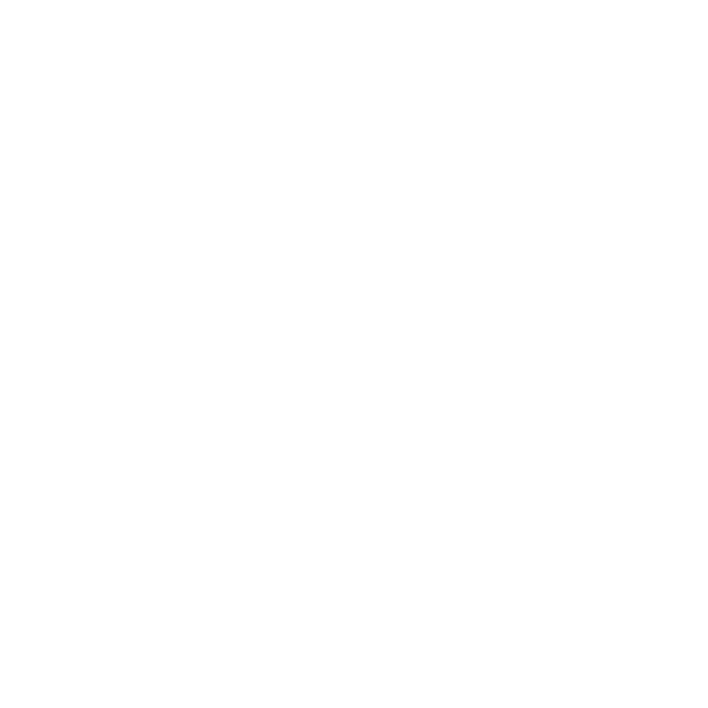 [Speaker Notes: AZ EGÉSZSÉGTÉNYEZŐ
 
Miért kell még többet tennünk? Isten gyermekei közül sokan haldokolnak vagy szenvednek testi-lelki egészségügyi problémáktól az erőszak, vagy bántalmazás következtében. Az egészségügyi hatóságok jelentései szerint világszerte 1,3 millió ember hal meg évente az erőszak minden formájának következtében: kollektív (bandaháborúk, háborúk), saját elhatározás (öngyilkosság), vagy emberek közötti (pl. családon belüli erőszak). 10 Ez az éves elhalálozások 2,5 %-a. A XXI. század első 15 évében mintegy hatmillió ember vesztette életét csupán az emberi erőszak miatt. 
 
A halálos áldozatokon kívül azonban nap, mint nap számtalan nem halálos áldozata van az erőszaknak, akik túlélik az emberi erőszakot (fizikai, szexuális és lélektani bántalmazást, vagy elhanyagolást).  A nem halálos emberi erőszak sokkal gyakoribb, mint a gyilkosság, és súlyos, egész életen át tartó egészségügyi és társadalmi következményekkel jár.  Az áldozatok sebei nem láthatók, de mélyen érezhetők, ezért hosszú távon is, élethosszig megnyomorítók lehetnek.11]
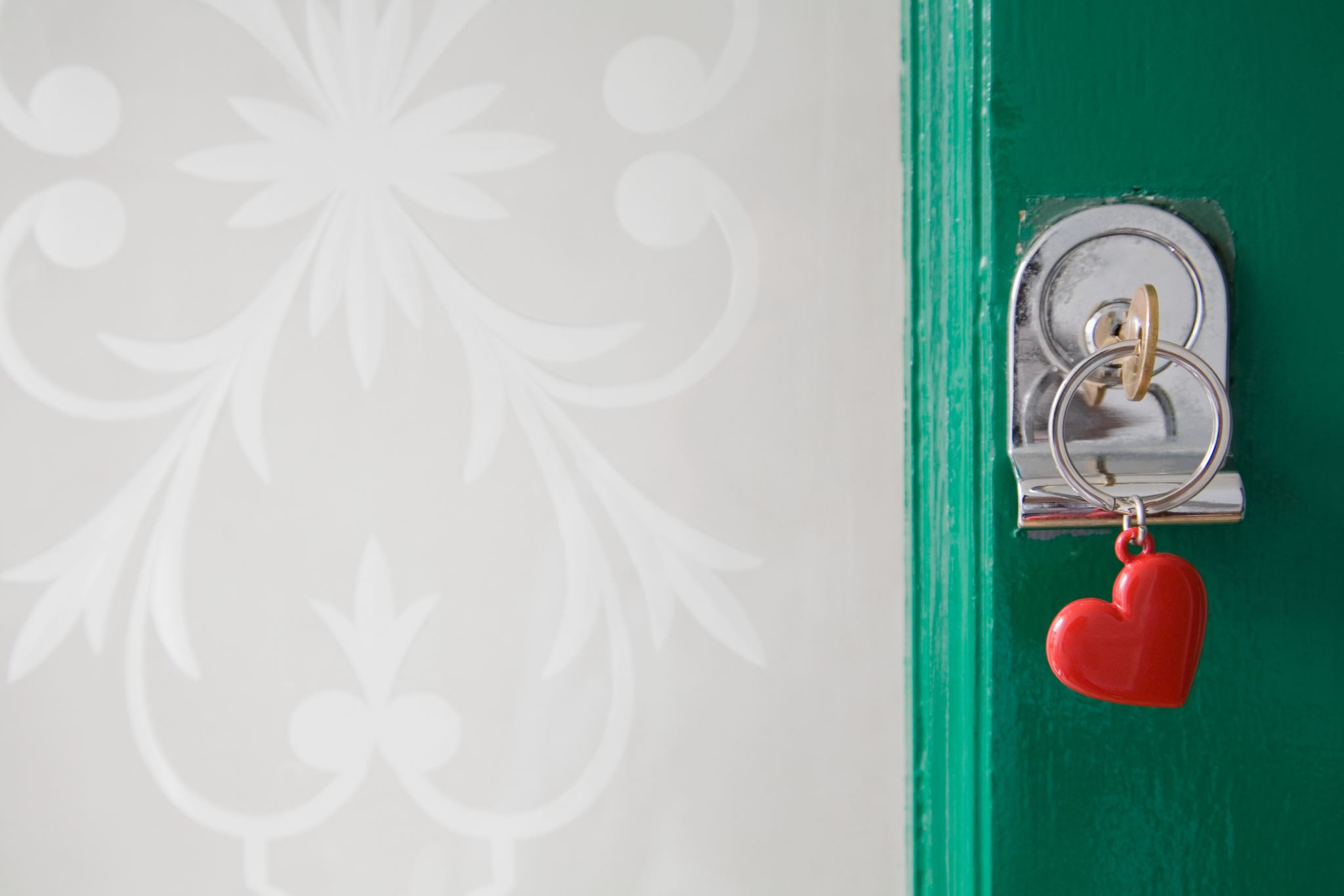 Az áldozatok sebei nem láthatók, de mélyen érezhetők, ezért hosszú távon is, élethosszig megnyomorítók lehetnek.
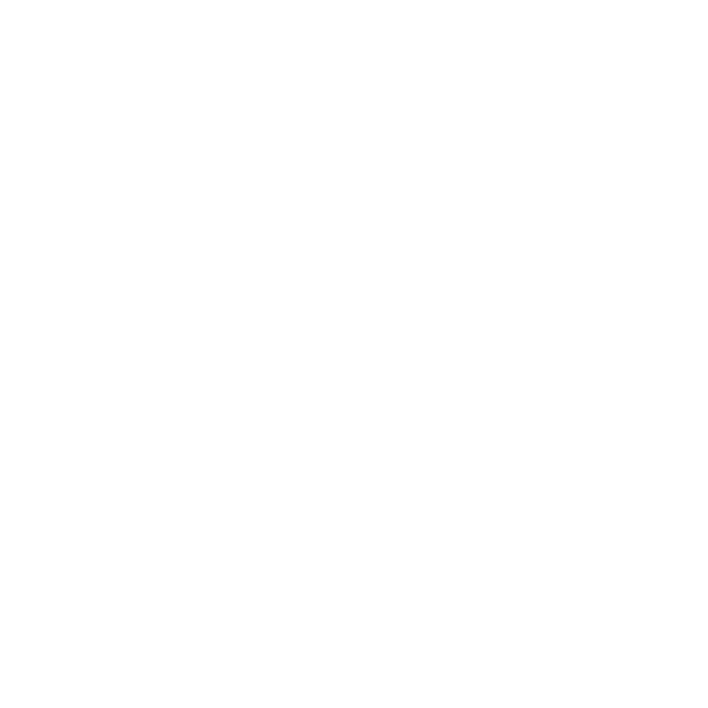 [Speaker Notes: Az áldozatok sebei nem láthatók, de mélyen érezhetők, ezért hosszú távon is, élethosszig megnyomorítók lehetnek.11]
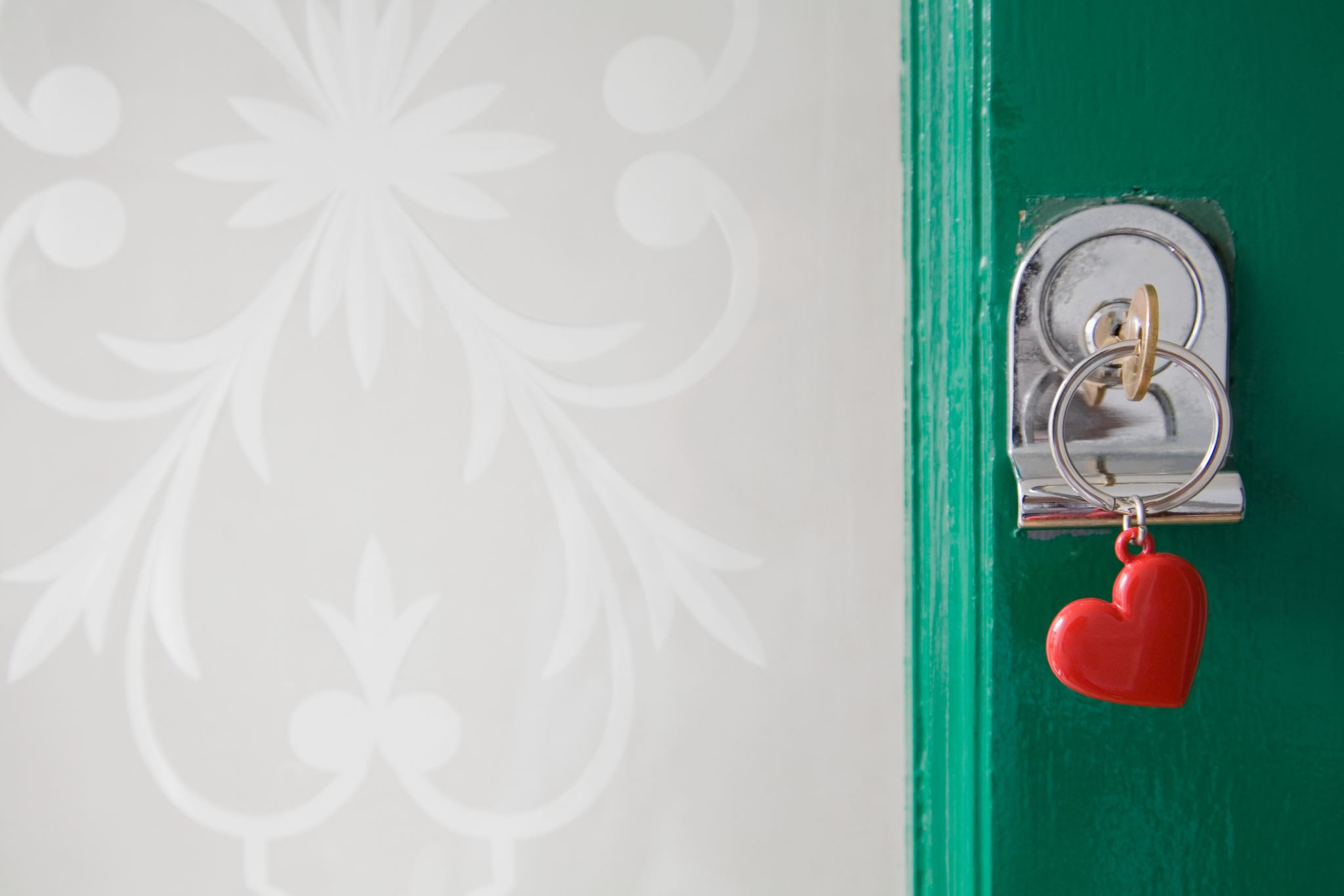 A KÉPVISELET - TÉNYEZŐ
„Új parancsolatot adok néktek, hogy egymást szeressétek; amint én szerettelek titeket, úgy szeressétek ti is egymást. Erről ismeri meg mindenki, hogy az én tanítványaim vagytok, ha egymást szeretni fogjátok.” (Jn 13:34-35). 
A hívők gyülekezetében, amely megosztja az Ő jó hírét, az evangélium a gyógyítás és a támogatás munkájára ösztönöz bennünket: „Végezetre mindnyájan legyetek egyértelműek, rokonérzelműek, atyafiszeretők, irgalmasak, kegyesek…” (1Pt 3:8)
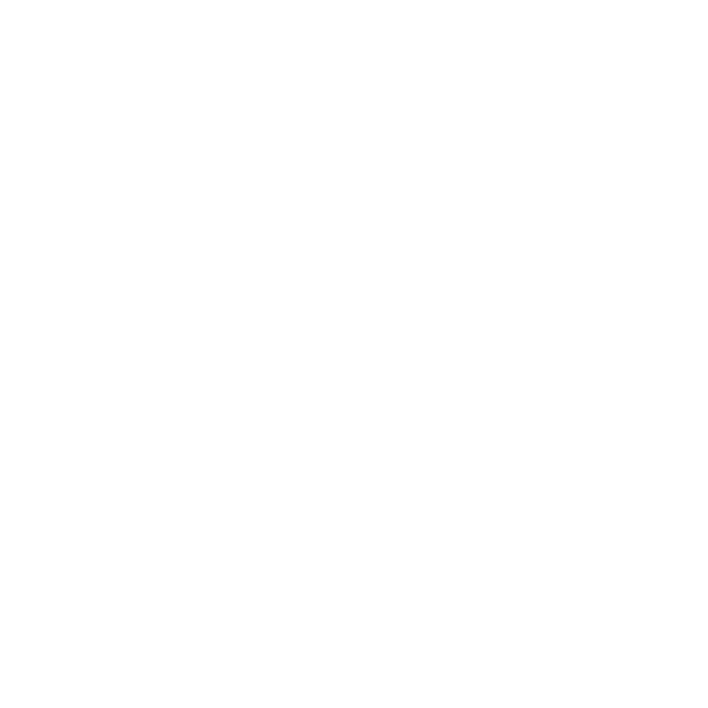 [Speaker Notes: A MEGTESTESÜLÉS TÉNYEZŐ
 
Talán a legfontosabb ok, amiért többet kell tennünk, hogy mi Isten keze és lába vagyunk ebben a világban arra hivatva, hogy képviseljük szeretetét, gyógyító erejét, és szolgáljunk másokat, ahogyan Ő tette. Jézus arra szólít bennünket, hogy szeretettel és tisztelettel bánjunk egymással, amikkor ezt mondja: „Új parancsolatot adok néktek, hogy egymást szeressétek; amint én szerettelek titeket, úgy szeressétek ti is egymást. Erről ismeri meg mindenki, hogy az én tanítványaim vagytok, ha egymást szeretni fogjátok.” (Jn 13:34-35). A hívők gyülekezetében, amely megosztja az Ő jó hírét, az evangélium a gyógyítás és a támogatás munkájára ösztönöz bennünket: „Végezetre mindnyájan legyetek egyértelműek, rokonérzelműek, atyafiszeretők, irgalmasak, kegyesek…” (1Pt 3:8)]
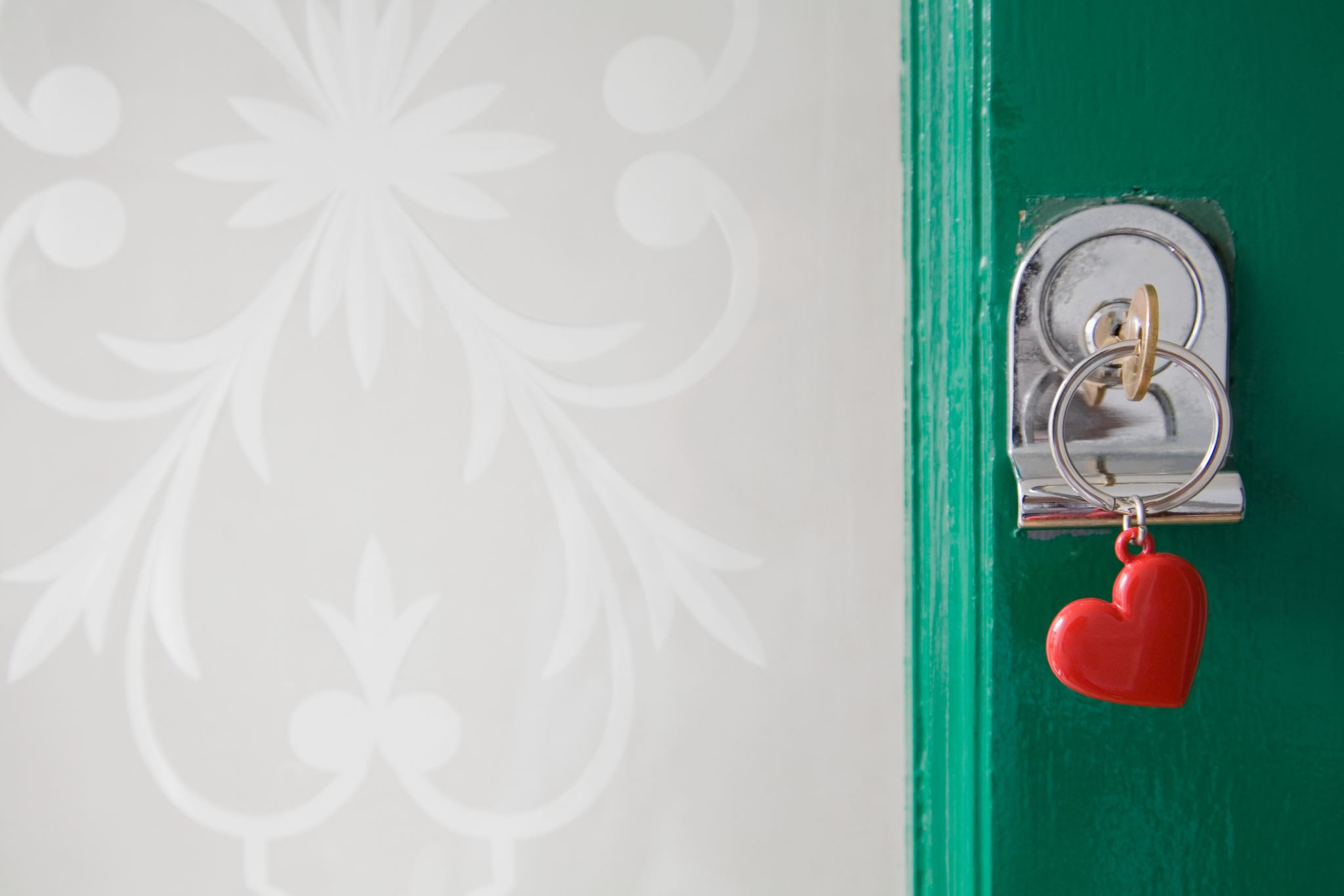 „A tolvaj nem egyébért jő, hanem hogy lopjon és öljön és pusztítson; én azért jöttem, hogy életük legyen, és bővölködjenek.”(Jn 10:10). 
TE VAJON TUDNÁL TÖBBET TENNI?
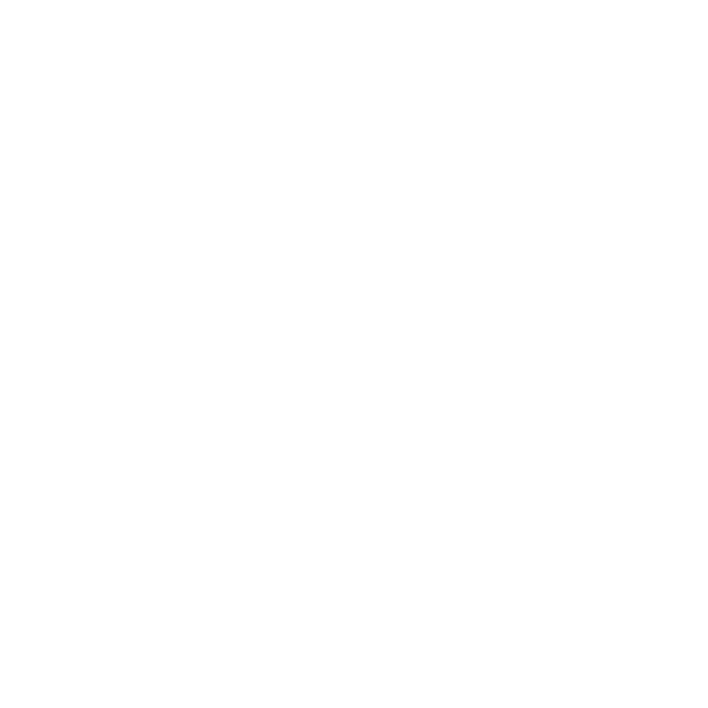 [Speaker Notes: Ezért lelkészként és egyházi vezetőként kötelességünk továbbra is együttérzéssel foglalkozni a bántalmazás áldozataival —ahogy Jézus tette—mindent megtenni a megelőzésért és megfelelően kezelni a bántalmazás és erőszak minden formáját. Jézus mondta: „A tolvaj nem egyébért jő, hanem hogy lopjon és öljön és pusztítson; én azért jöttem, hogy életük legyen, és bővölködjenek.”(Jn 10:10).  Te vajon tudnál többet tenni?


JEGYZETEK
1  Rachel Marie Stone: A Biblia egyértelműen nemet mond a családon belüli erőszakra  Kereszténység napjainkban, 2014.május 22. www.christianitytoday.com/ct/2014/may /bibles-unequivocal-no-to-domestic-violence.html.
2   WHO, Egyesült Nemzetek Drog és bűzözés elleni Irodája, és az Egyesült Nemzetek Fejlesztési Programja: Az erőszak megelőzéséről szóló globális helyzetjelentés 2014 (Genf: WHO, 2014) vii,viii, who.int/violence_injury_prevention/violence /status_report/2014/report/report/en/.
3  Lásd: Nemi erőszak, bántalmazás és vérfertőzés nemzetközi hálózat: „A szexuális erőszak áldozatai: statisztikák Közzétéve:2018. okt. 7. www.rainn.org/statistics/victims-sexual-violence.
4  CDC Nemzeti partner és szexuális erőszak 
2010 évi felmérés összegzése Közzétéve: 2018.márc.2. www.cdc.gov/violenceprevention/pdf/nisvs _report2010-a.pdf.
5  Katia G. Reinert: A vallási életben való részvétel, a korai trauma és a felnőttkori egészség kapcsolatának nemi és faji megoszlása Megjelent a Journal of Nursing Scholarship 47. évf. 4. számában (2015. július 15.): 318–327,www.ncbi.nlm.nih.gov/pubmed/26077834. A 10 283 résztvevőből 6 946 volt nő és 3 333 férfi. 
6  Andrea Mathews: „Mikor számít lélektani bántalmazásnak? Mi az, ami érzelmileg bántalmazó, és mi nem az?” Pszichológia napjainkban 2016. szept., 26, 2016, www.psychologytoday.com/blog/traversing-the -inner-terrain/201609/when-is-it-emotional-abuse. 
7  Lásd: Darlene Lancer: az érzelmi bántalmazás formái, amiket esetleg figyelmen kívül hagyunk. Pszichológia napjainkban 2017. ápr. 3. https://www.psychologytoday.com/us /blog/toxic-relationships/201704/forms-emotional -and-verbal-abuse-you-may-be-overlooking.
8  U.o.
9  Ellen G. White: Jézus élete  (Pacific Press Pub. Assn., 1940), 483.o.
10  WHO, Egyesült Nemzetek Drog és bűzözés elleni Irodája, és az Egyesült Nemzetek Fejlesztési Programja: Globális helyzetjelentés 2.
11  Lásd: Az erőszak megelőzéséről szóló globális helyzetjelentés 2014  WHO  who.int/violence _injury_prevention/violence/status_report/2014 /report/report/en/
 
 
 További információkat és segítséget a következő szervezeteknél is kaphatunk:
Muszáj Munkacsoport: magyar nyelvű információs oldal a gyerekkori szexuális bántalmazásról.
NANE Egyesület
Segélyvonal bántalmazott nők és gyerekek részére: 06 80 505 101 (hívható hétfőn, kedden, csütörtökön és pénteken 18-22 óra között)
Szexuális erőszak segélyvonal: 06 40 630 006 (Hívható hétfőnként 10–14, szerdánként 14–18, péntekenként 10–14 óra között)]